367 x 7 = 2) 345 x 12 = 3) 455 divided by 5 = 4) 1, 245 divided by 3 = 5) 1.67 + 1.89 + 2.88 =6) 18.92 - 3.07=7) 56, 726 + 12, 999=8) 67, 625 – 41, 676 =9) 4/5 + 3/5 = 10) 4/7 - 2/7 =
Wednesday 14th MayTBAT: Recognise formal and informal language.Unjumble the 'ere' words:rspehehhimreseperriftneeehdaree
Wednesday 14th MayTBAT: Recognise formal and informal language.Make this sentence more formal:I'm going to a party on Saturday.Upskill the vocabulary in this sentence to make it more formal:Are you coming to the party?
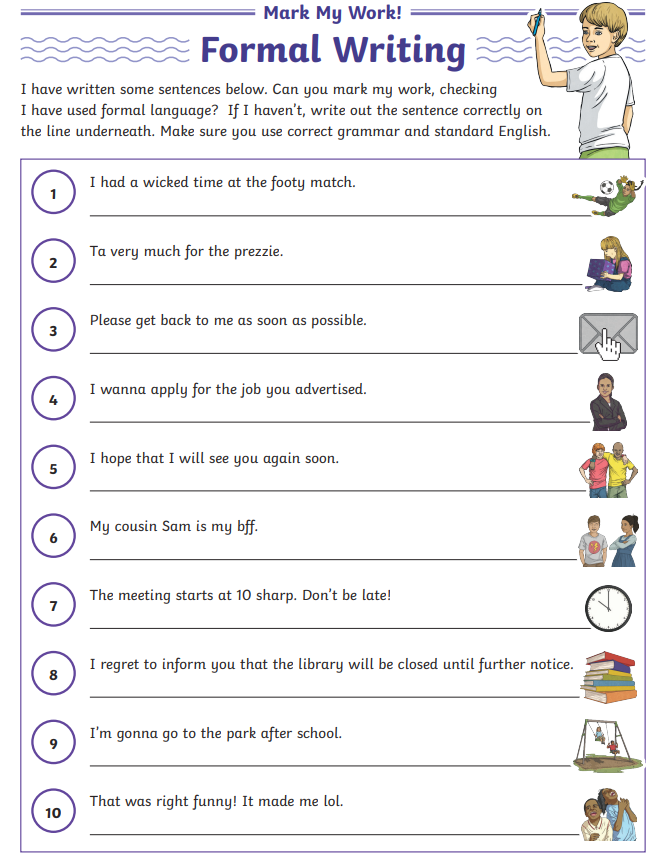 Wednesday 14th MayTBAT: Recognise formal and informal language.Mark my work -Let's look at the first two together...How can we improve these sentences?
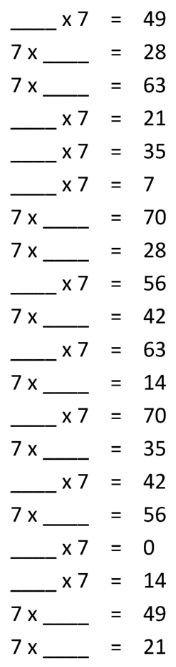 9:20- 9:30 Class work: Count in 7sActivity: back of books
TBAT- rotate shapes.3 in 3 1) 67%   =  ______ = 2) 60 x 60 =                                             3) 2/3 x 6 =
Challenge: 
A square-based pyramid has 5 edges and 5 vertices. True or false?
Daily 10                     x 7sDaily 10 - Mental Maths Challenge - Topmarks
Talk partners: What is the difference between translate, rotate and reflect? Translate = Reflect= Rotate=
Reflection - Maths - Learning with BBC Bitesize
Talk partners: reflection, translation or rotation?
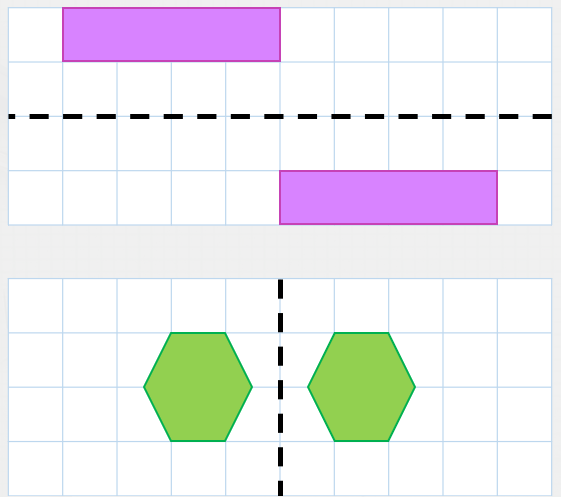 I think that it is _________________ because... 



I agree/I disagree
Blue 







Green
Mr Little says..... Miss Smith says.... Listen to the instruction carefully and turn the number of degrees in the correct direction.
Talk partners: What rotation has happened?
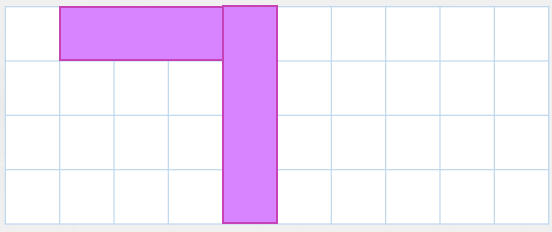 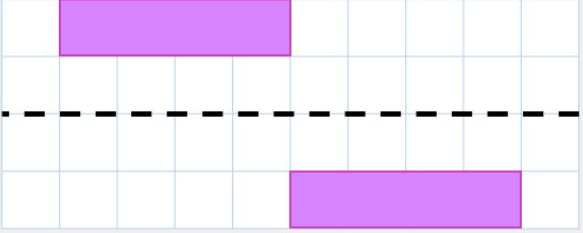 Word bank: clockwise      anticlockwise        degrees
Class work:
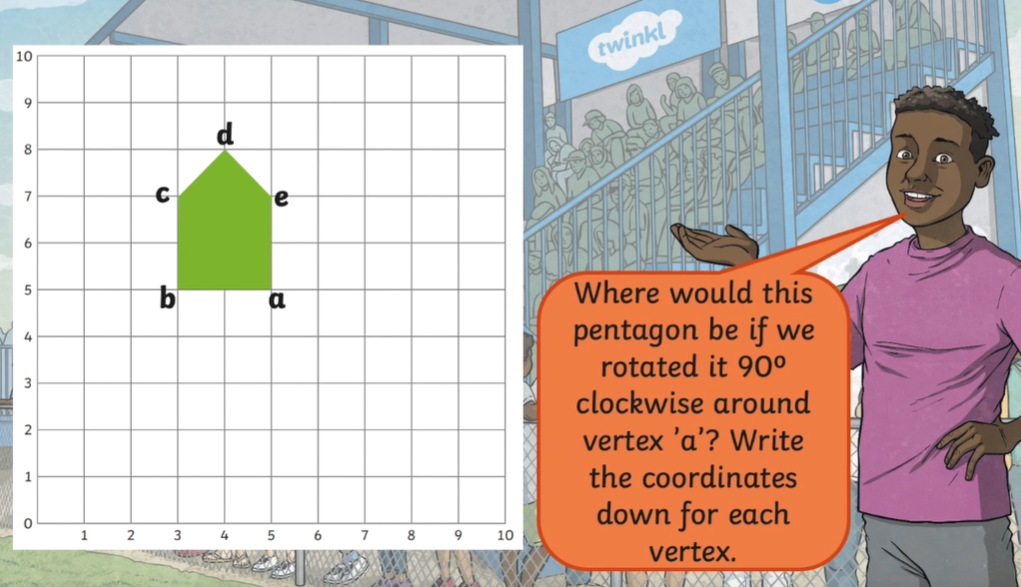 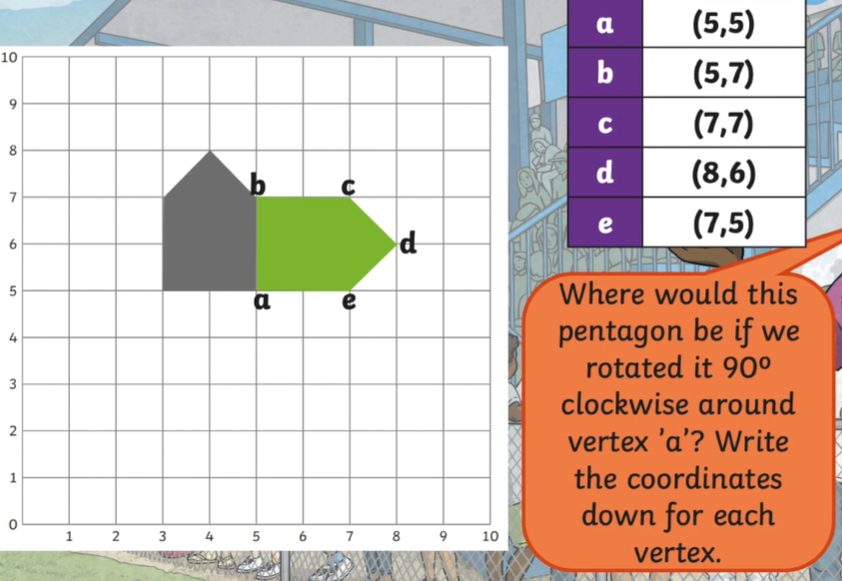 Talk partners, followed by whiteboard work:

Vertex a has been rotated 90 degrees clockwise. 
True or false?
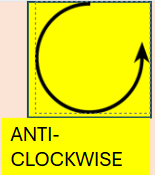 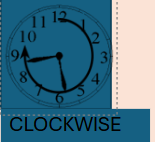 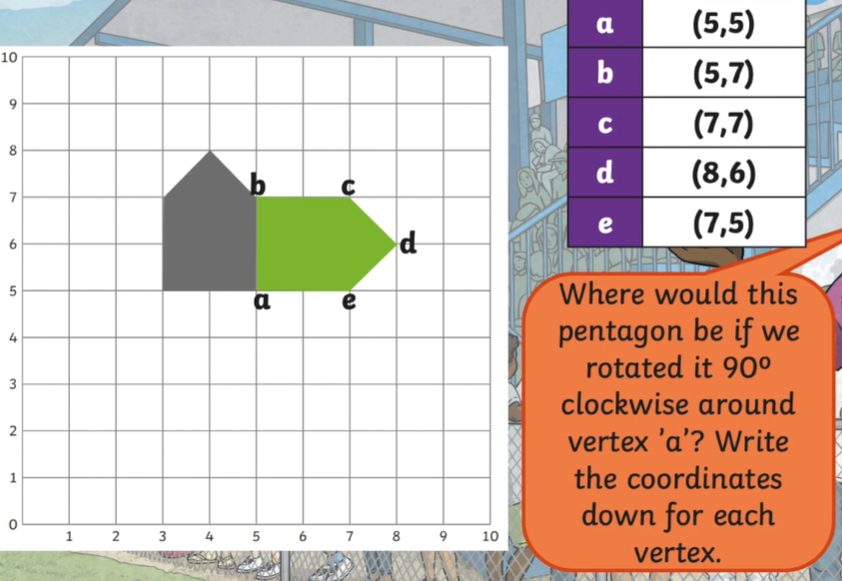 Whiteboard work:


The coordinates for the rotated shape are (5, 5)   (5, 7)   (7, 7) 
 (8, 6)   (7, 5).
 True or false?
Class work: The shapes have been rotated 270degrees anti- clockwise from vertex a. True or false?
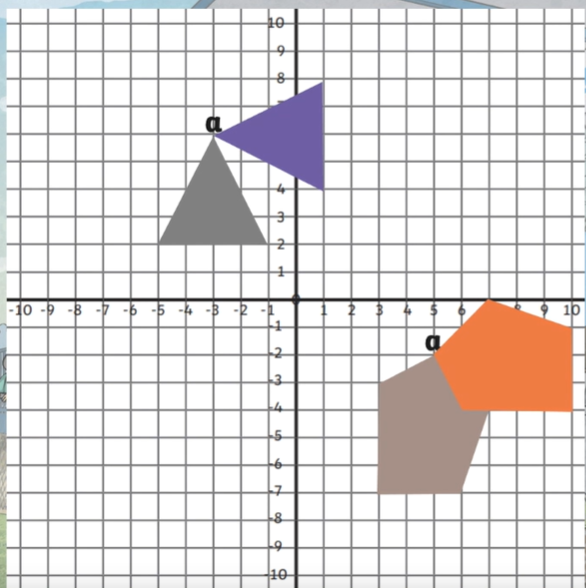 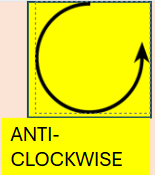 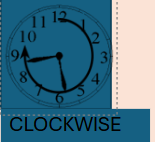 How have the shaded shapes been rotated?
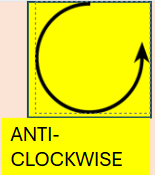 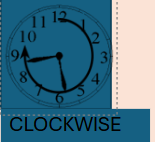 Blue                                                                       Green
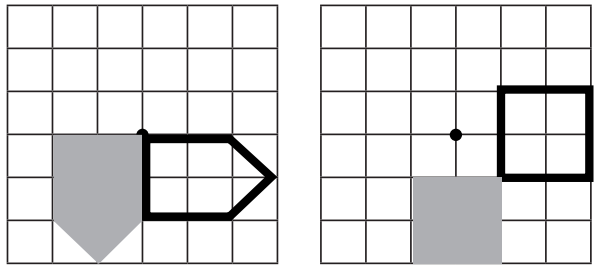 Word bank: clockwise      anticlockwise        degrees
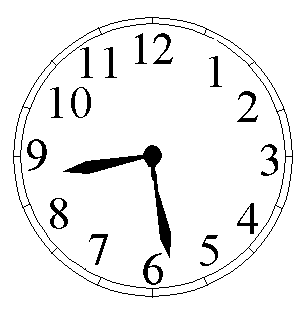 Rotate the shape 
  90˚ clockwise about the origin
Whiteboard work:
CLOCKWISE
ANTI-CLOCKWISE
Shane thought the answer was C.

Do you agree with his answer?

Why do you think he got this answer?
B
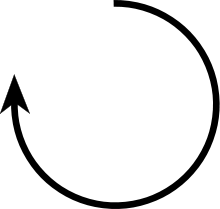 D
C
A
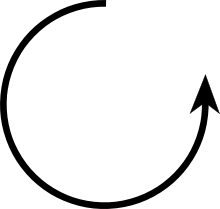 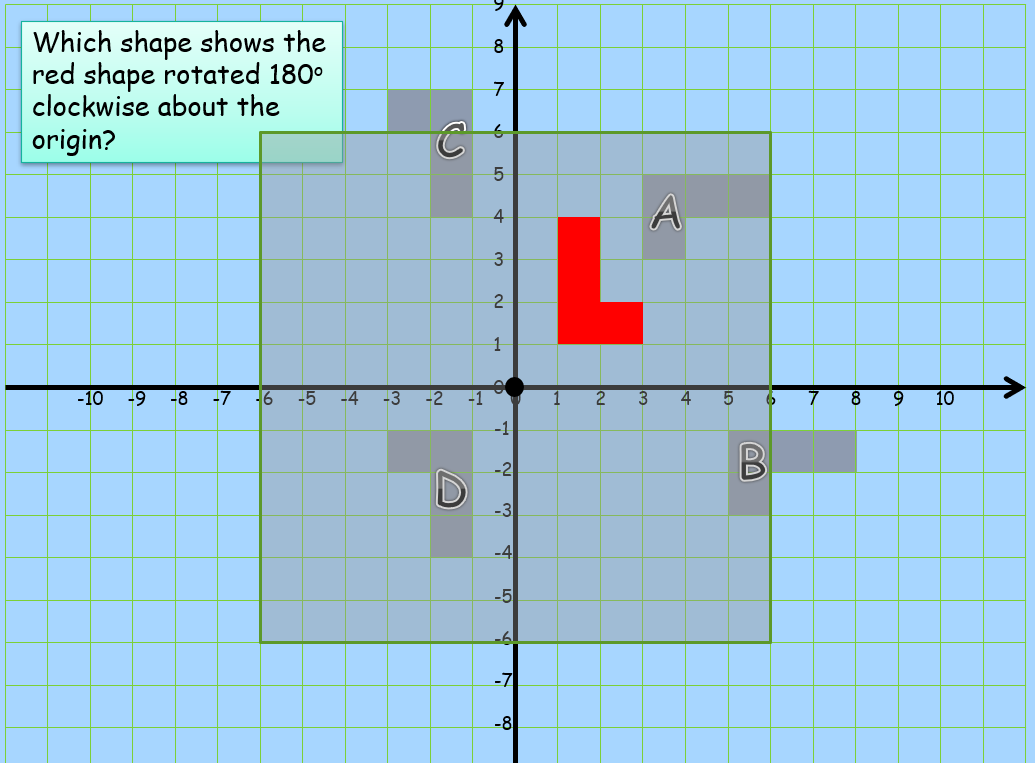 Whiteboard work:
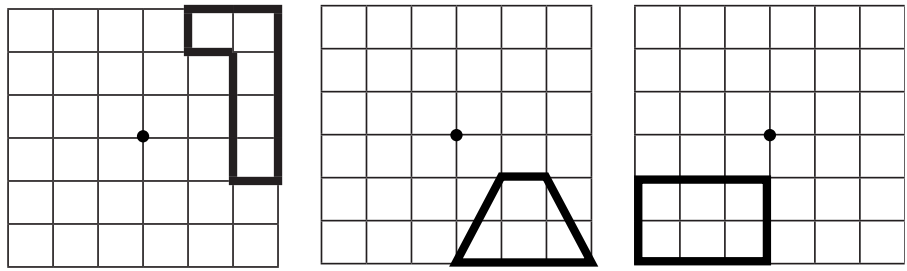 Independent:Use a ruler to rotate 90 degrees clockwise around the black dot. use  a ruler to rotate the shape 180 degrees clockwise around the dot.
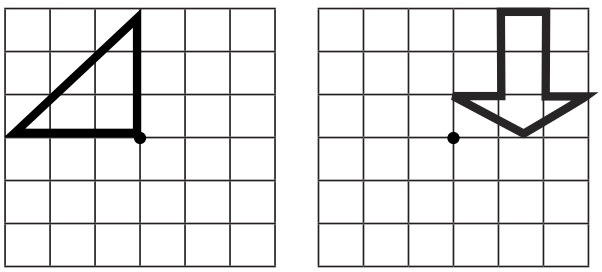 Independent:
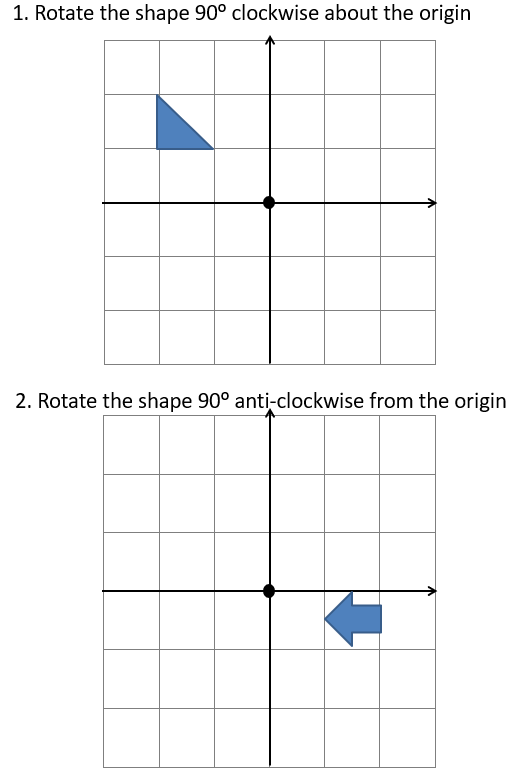 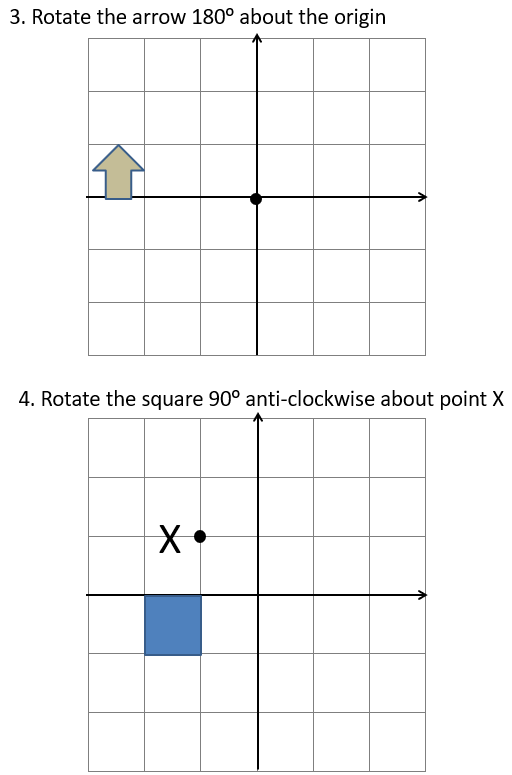 Mastery:
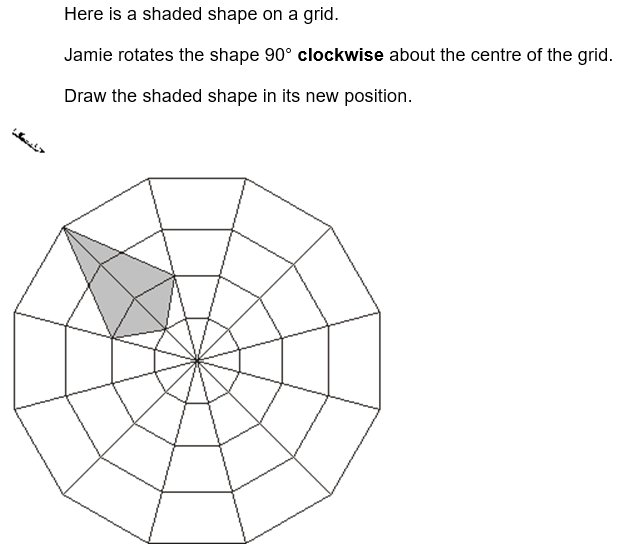 Challenge:Adam says that the best way to rotate this shape is to turn is 270 degrees clockwise. Is this the quickest rotation? Explain.
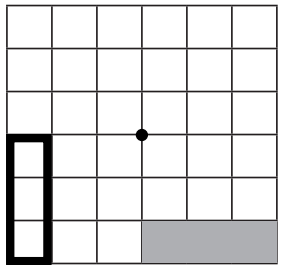 Wednesday 14th MayTBAT: Recognise the features of a persuasive letter.2 in 21. Rewrite the following sentence in a more formal tone:I'm writing to ya to tell ya to let me out of jail.2. Think of an appropriate preposition to start the following sentence:_____________ I sat quietly, hoping the early morning mist would bring fish to my net.
Persuasive Letter Writing
There are some important things to remember when writing a persuasive letter.
You have to lay out your letter properly:
Write your address.
Write the address of who you are 
writing to (the recipient’s address).
Write a greeting (the recipient’s name).
Write the full date.
Write about the topic and persuade
your reader.
Close your letter.
Write your full name.
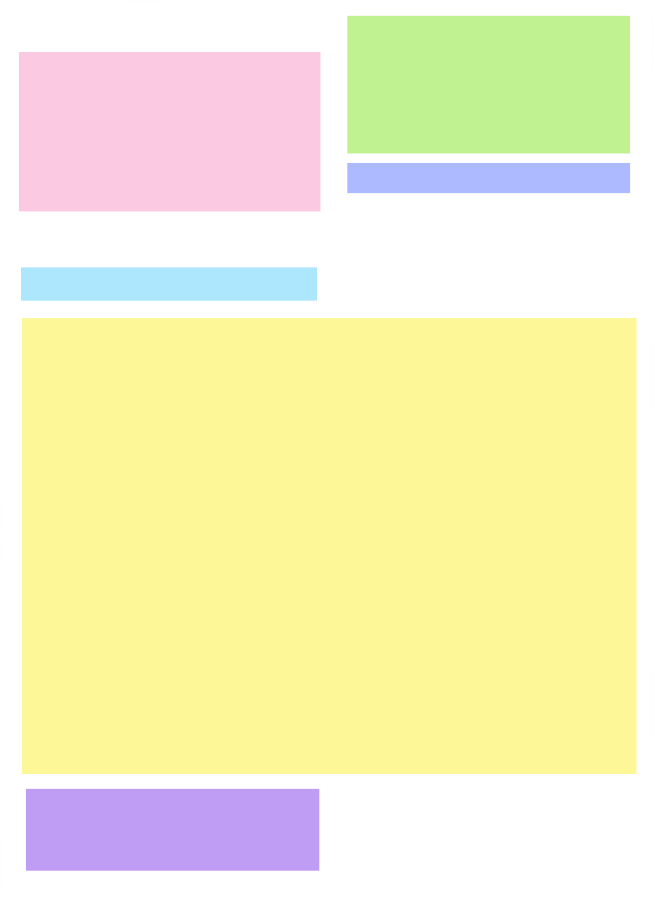 Your Address
This goes on the top right-hand side of the letter:

Your house name/number,
Street,
Town/City,
County

Example:
123 Apple House,
Blueberry Road,
Exeter,
Devon
The Recipient’s Address
The address of who you are writing to goes on the top left-hand side of the letter:

Their house name/number,
Street,
Town/City,
County,

Example:
567 Banana House,
Raspberry Road,
Exeter,
Devon
The Full Date
This goes on the top right hand side of the letter, under your address.

Example:
Tuesday 1st March 2016
Greeting
If you do know who the letter is to, begin it with either Mr, Miss, Mrs, Ms and their surname, then a comma:

Example:
Dear Miss Smith,
If you don’t know who to address the letter to, begin it with:

Example:
Dear Sir or Madam,
Persuasive Argument
Introduce the topic you are writing about and state the argument– do you agree or disagree?  Why?
Explain in detail, using words such as: Firstly… Secondly… In my opinion… Some believe that… I feel that… I am sure that…
Describe, using great adjectives.
Argue why it is so good or bad – be enthusiastic!
Use powerful verbs.
Give reasons for and against – use evidence.
Ask the recipient questions to get them thinking and make them realise they need this.
End with a summary of what you need.
Closing Farewell
If you do know who the letter is to, close your letter on the left-hand side with:

Yours sincerely,
(Your Full Name)
If you don’t know who the letter is to, close your letter on the left-hand side with:

Yours faithfully,
(Your Full Name)
Persuasive Letter ExampleLet's identify the features together...
125 Banana House,
Blueberry Road,
Exeter,
Devon

Tuesday 1st March 2016

Dear Miss Smith,

I am writing to let you know about a very serious problem: your monkey. Merlin the monkey. As you know, I absolutely love monkeys, they are beautiful, cheeky, energetic and hilarious. However, I have had enough of it stealing all my bananas and it has to go! Merlin must, must, must be given to the zoo! 

Firstly, I work every day to earn enough money to buy my favourite snack, but every time I go to eat one of my precious bananas, they’ve been stolen by Merlin the monkey! Friday evening for example – he stole my best bunch! Is that fair on me?

Secondly, he is actually breaking the law by trespassing into my home uninvited. In my opinion you should only have pets that you can control. I know some believe monkeys are fun pets, but I feel that they should just be enjoyed by safely visiting them in the zoo. I am sure that you would agree. Don’t you think it would be kinder to the poor animal?

Merlin is, after all, a wild animal who should be spending his days climbing ropes, swinging on branches and chasing other glorious monkeys around. You know it’s true! Please visit the local zoo as soon as you can, I could even come with you! Do the kindest thing… not only for me, but for Merlin.

Yours sincerely,
Mr Chair (Your kind and thoughtful neighbour)
123 Apple House,
Blueberry Road,
Exeter,
Devon
Persuasive Letter ExampleYour turn – identify the features of the persuasive letter using the examples on your table.
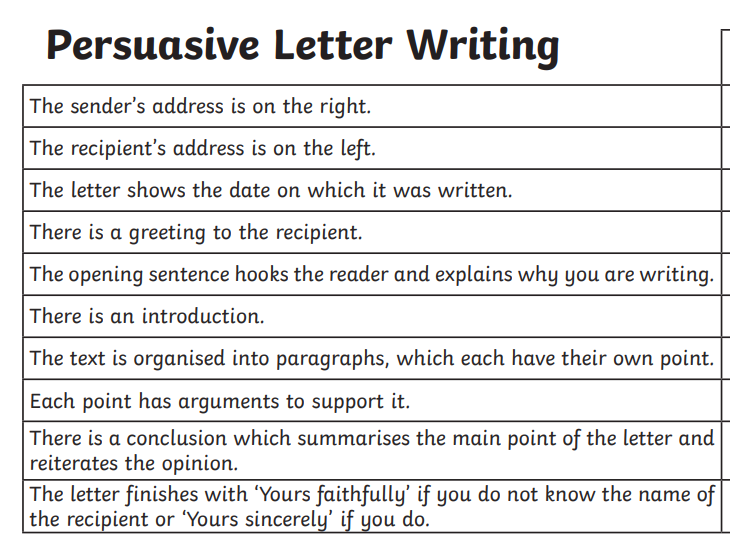 Using the examples given to you, begin to write your first main point to the judge.Main point 1 – Jabir was desperately hungry. He did not steal. He knew the drop of stew would be wasted:I am writing to you with deep sorrow and great hope that you will listen to my plea. I have been wrongly accused of being a thief, when all I did was catch a single drop of stew that had slipped from the tagine in Mousa’s house. That drop was not mine, but it was about to fall and be wasted on the stove. I was starving, and I acted out of desperation—not greed.
SCIENCE
Wednesday 14th May
TBAT: know that some materials dissolve in a liquid to make a solution.

3 in 3

Name a material which is translucent
Give 2 properties of glass
What material would be a good thermal insulator?

CHALLENGE

What are the pros and cons of a plastic chair?
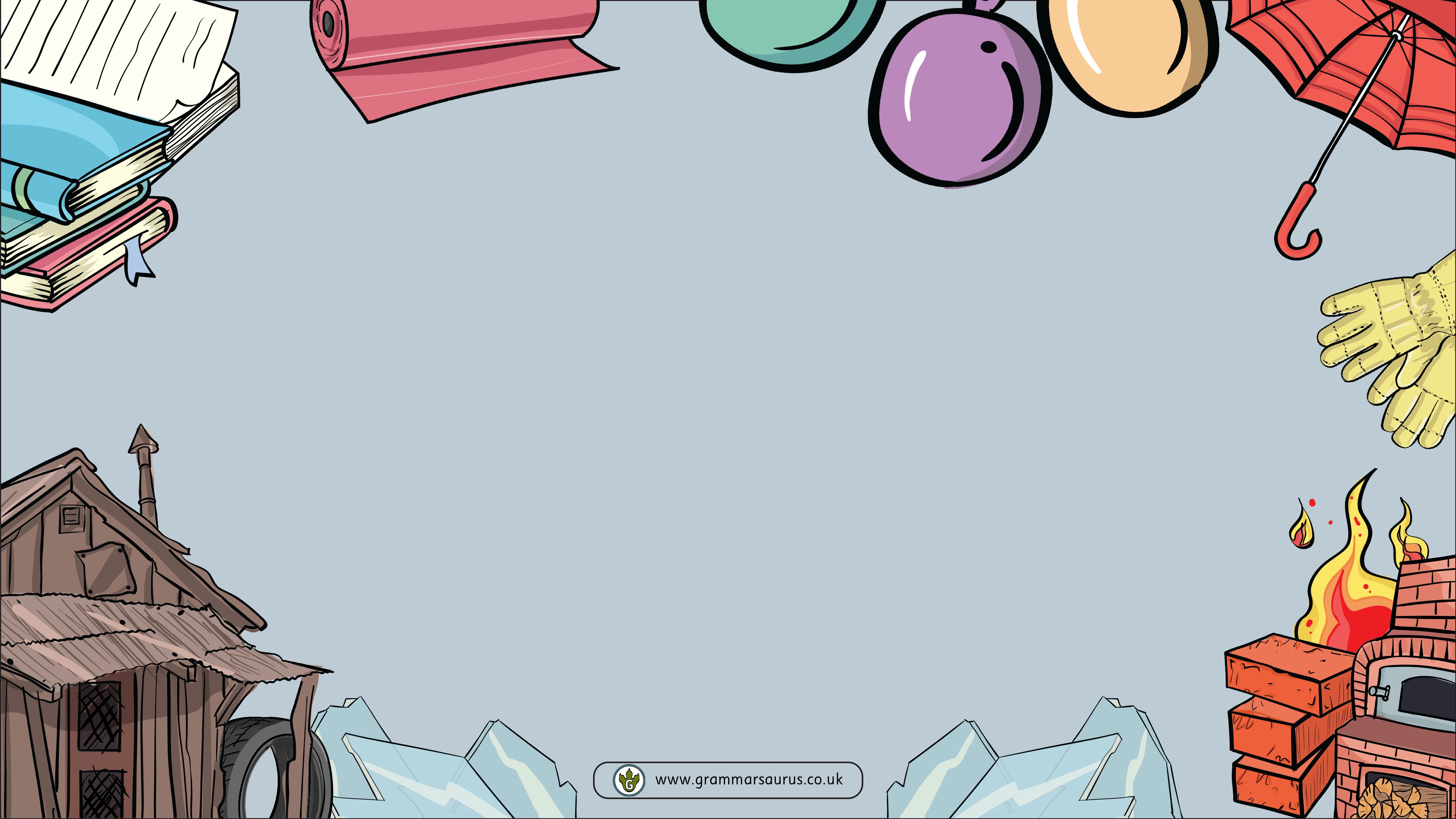 Properties and Changes         of Materials
I know that some materials dissolve in a liquid to  make a solution.
1
Last Lesson Recap
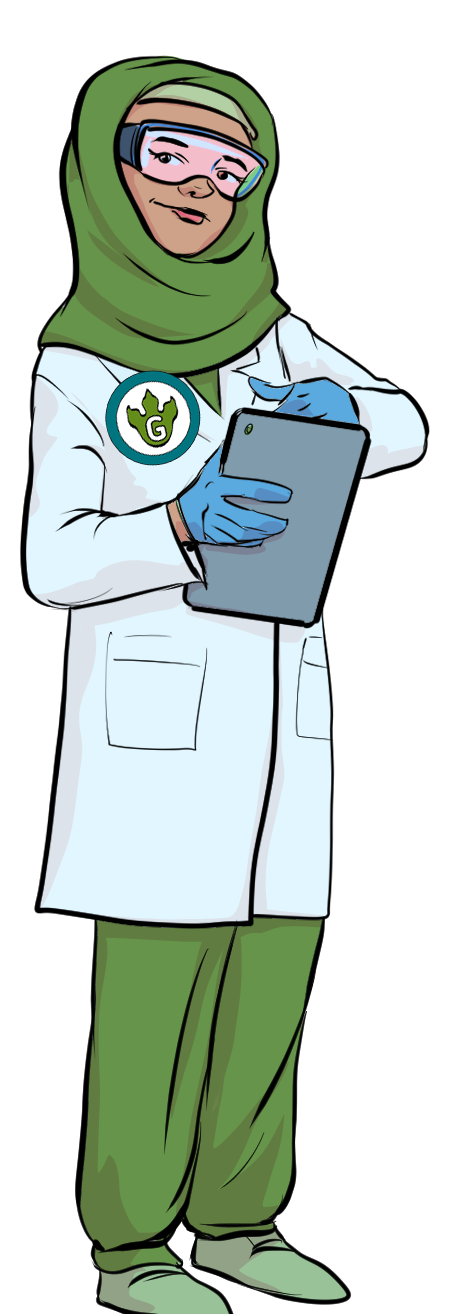 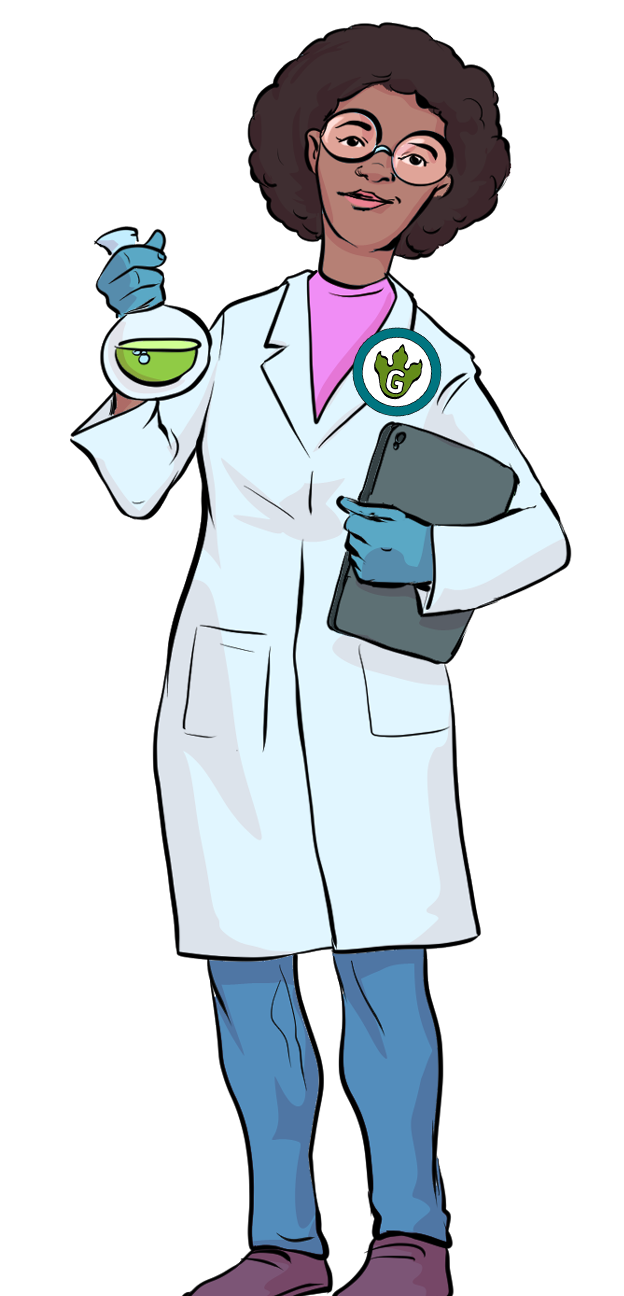 Can you remember any magnetic materials?
Can you remember any materials that could help  insulate hot drink cups?
Talk with your partner before  we discuss it as a class.
2
Partner Talk
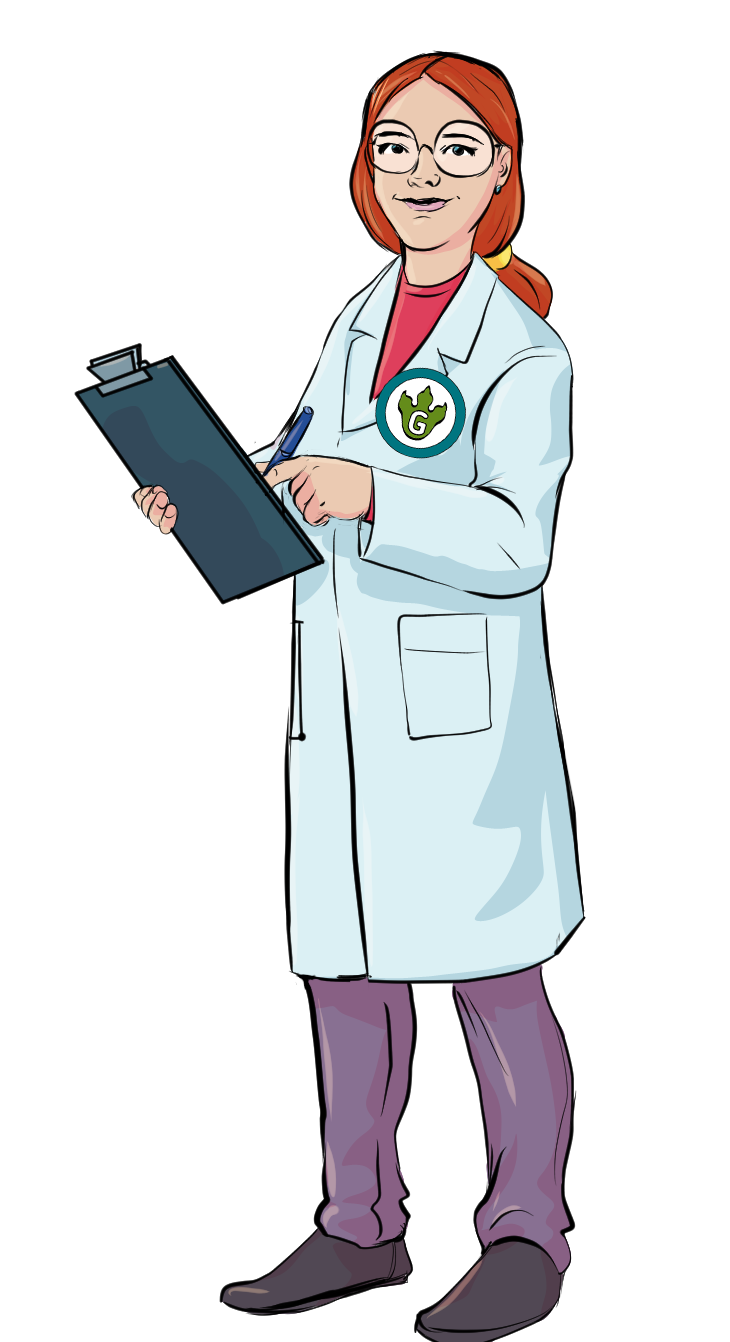 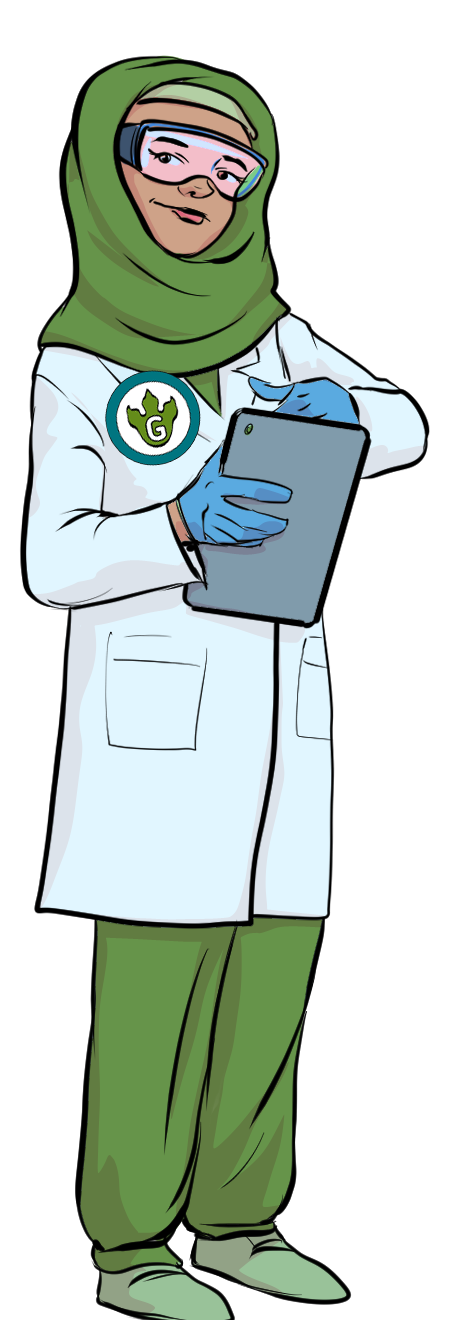 When someone puts sugar in a hot cup  of tea, what happens to the sugar?
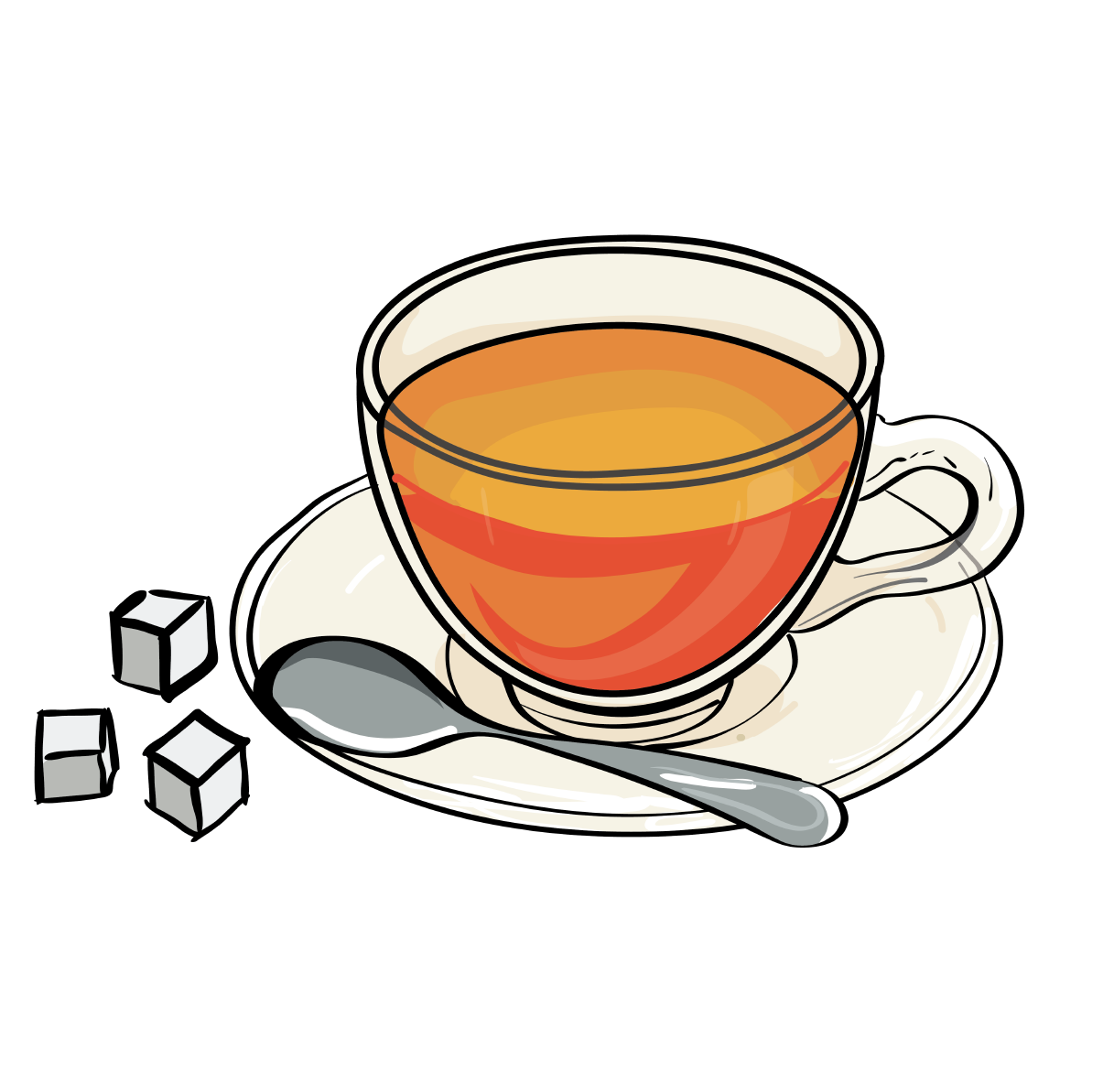 Does the sugar disappear?
3
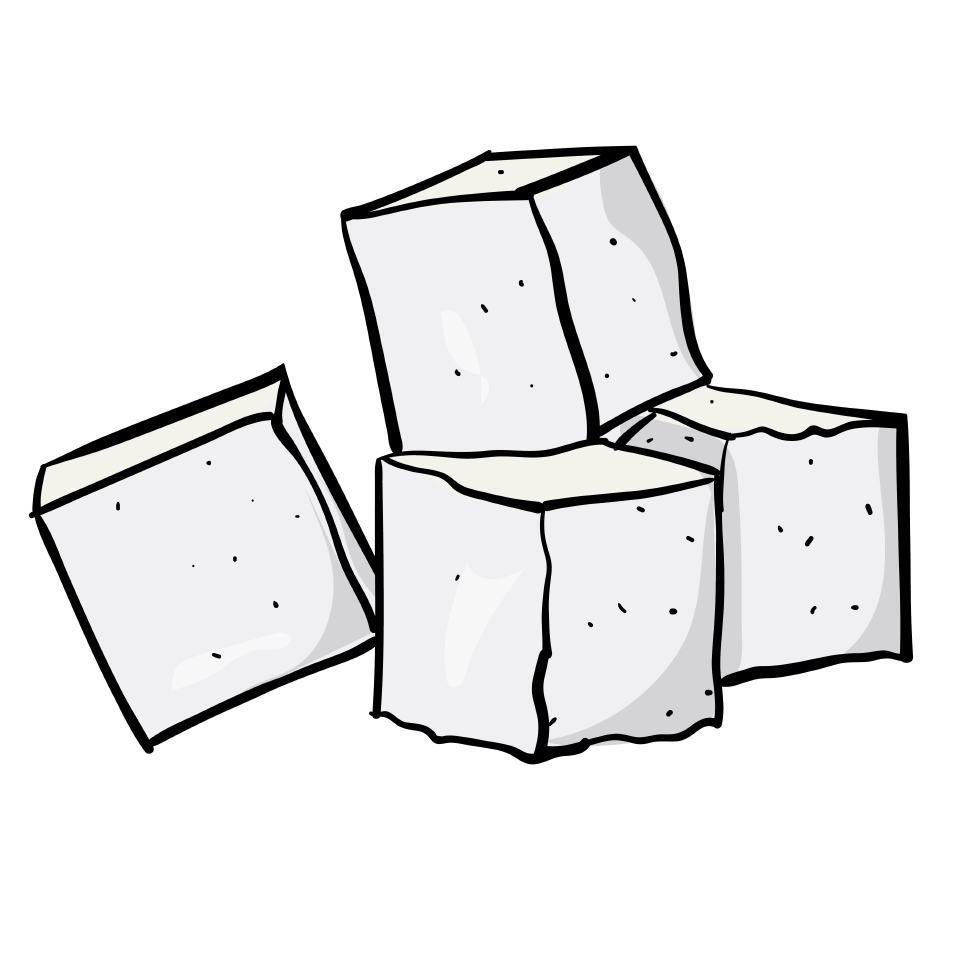 We know the sugar doesn’t disappear
because we can taste it in the tea.

So if it doesn’t disappear, why can we not see it?
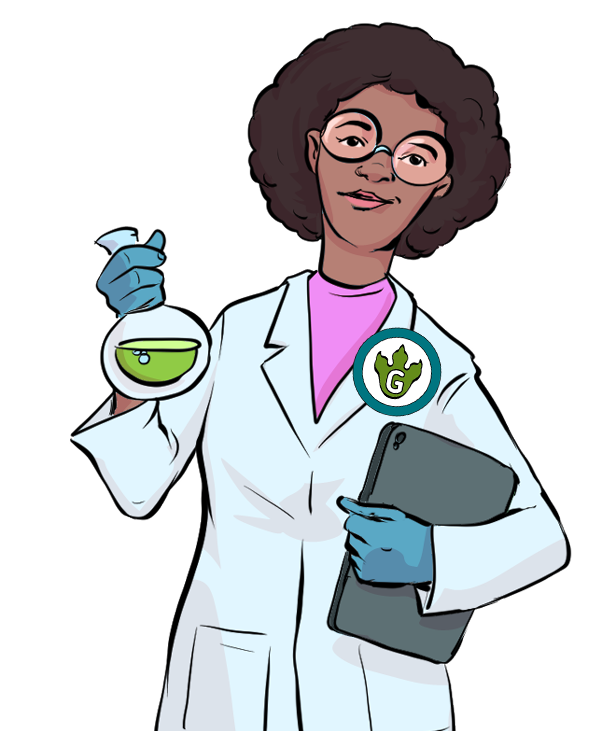 It is because the sugar has  dissolved into the liquid.
NO!
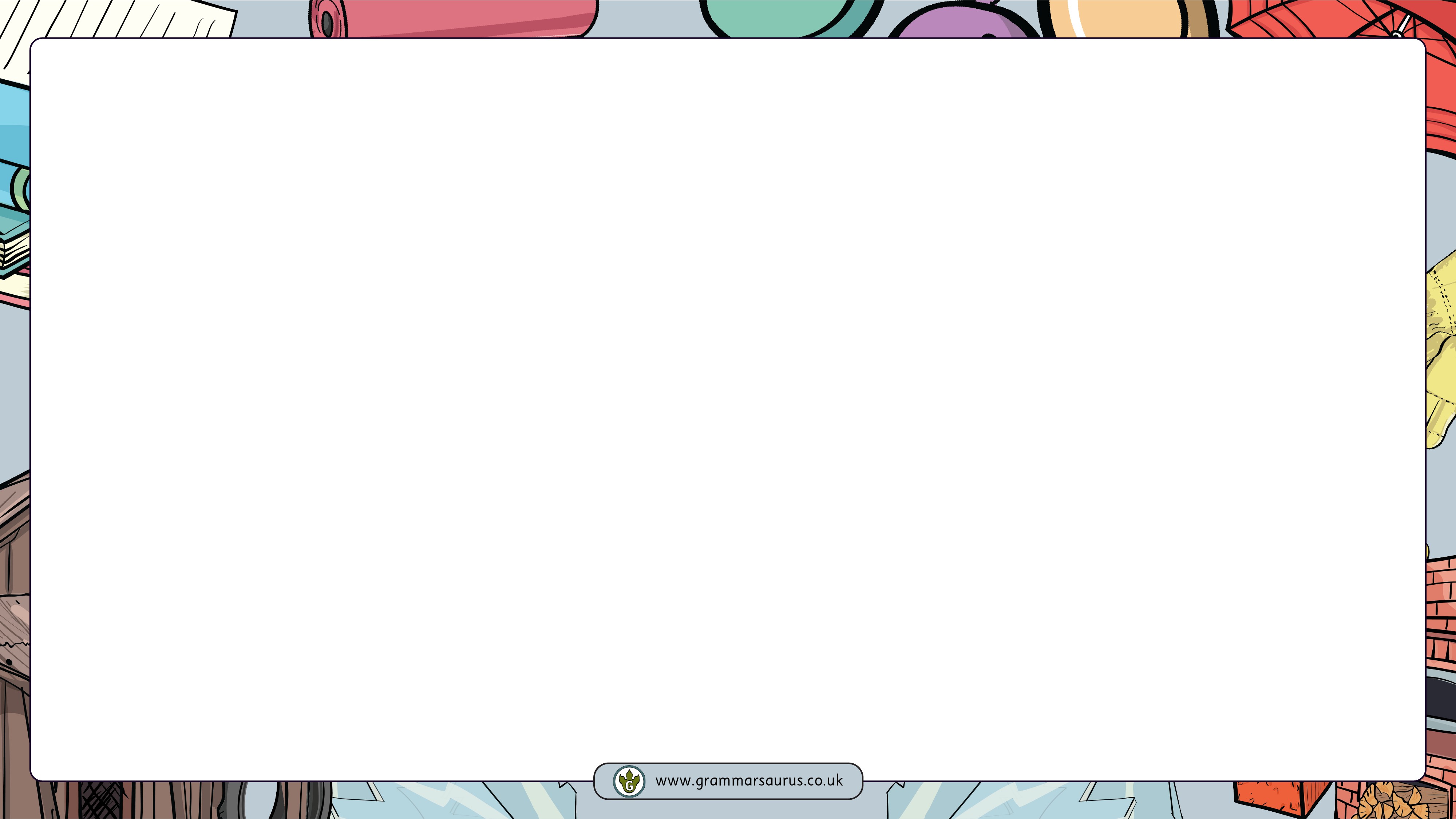 4
Dissolving
Some materials dissolve when you mix them with a  liquid. When a material dissolves in water, it may  look like it has disappeared, but it has just mixed in  to make a transparent (see-through) liquid called  a solution.

When no more material can dissolve into the  liquid, we say that it is saturated.

This is a scientific way of saying it is ‘full’ and no  more material can fit into it.
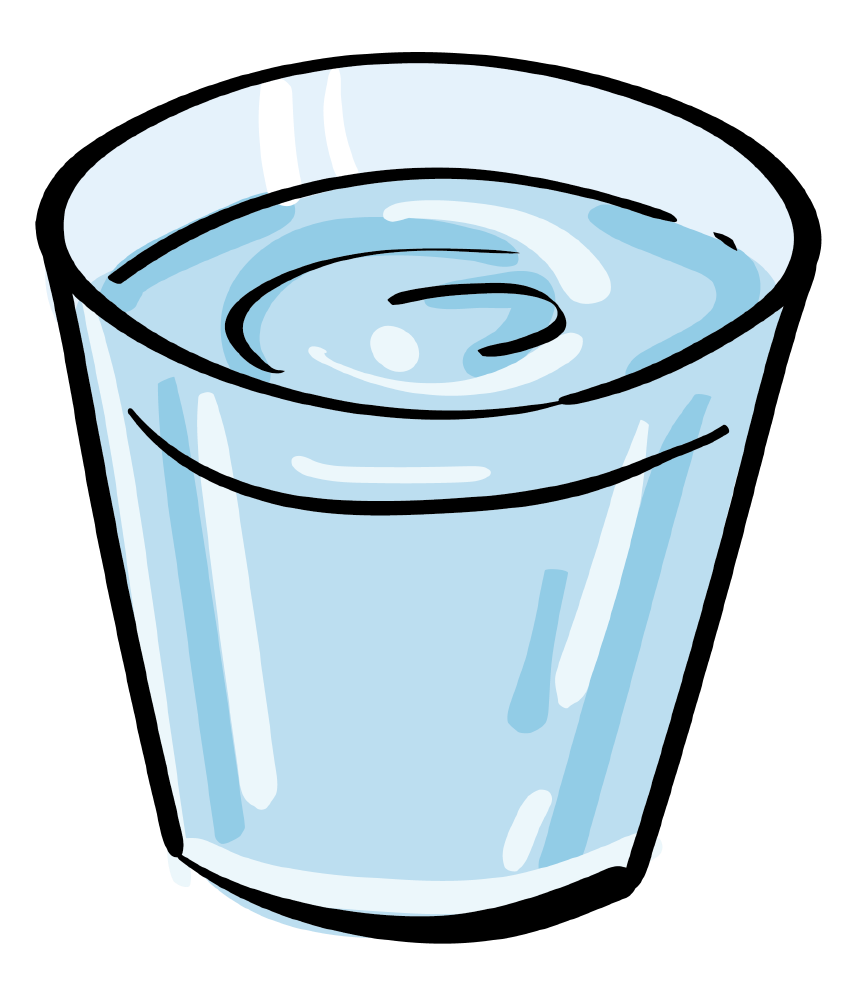 5
Dissolving
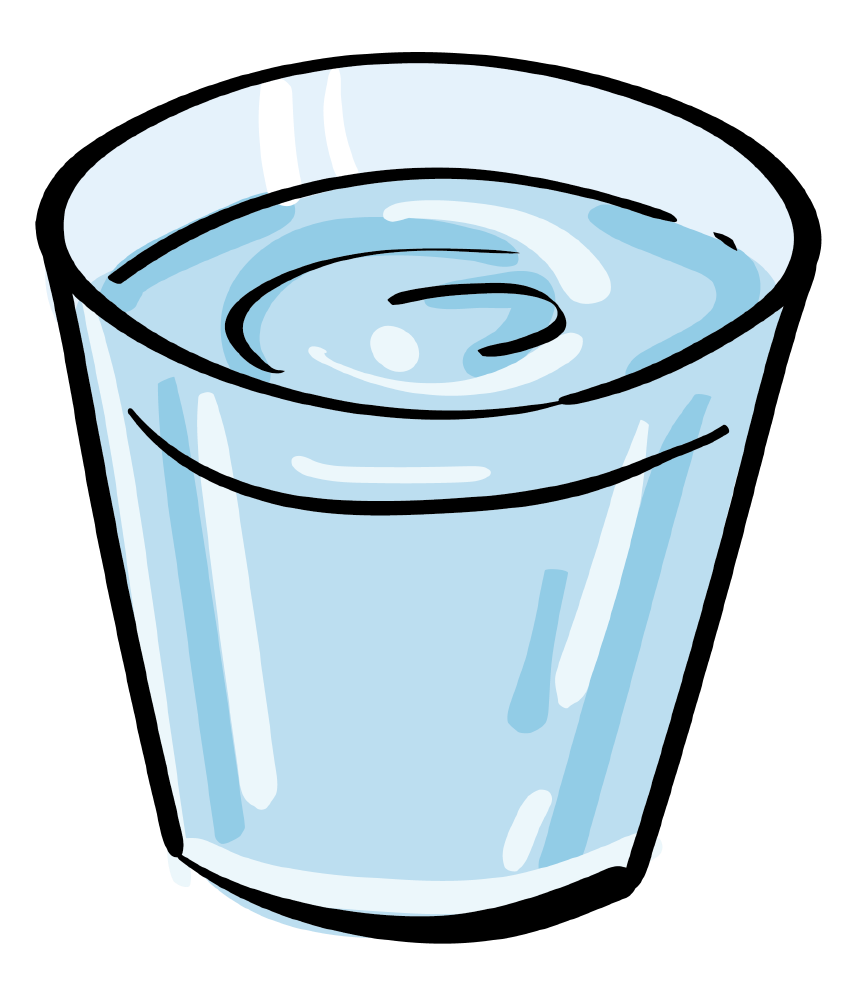 Materials that dissolve in water are soluble.  Sugar and salt are both soluble. When mixed with  water, they dissolve to make a transparent solution.

Materials that do not dissolve in water are  insoluble. Sand and flour are both insoluble. When  mixed with water, they do not dissolve.
6
Partner Talk
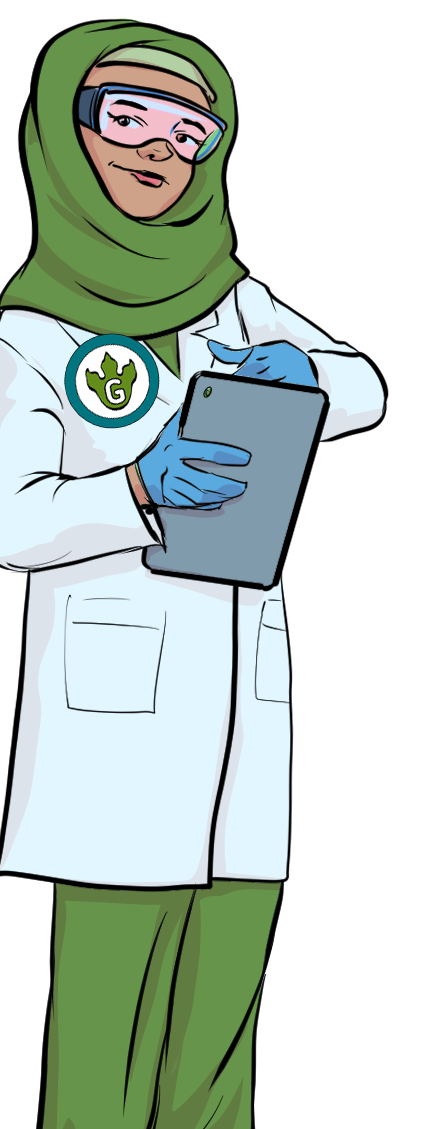 We have just learnt some  new scientific words:
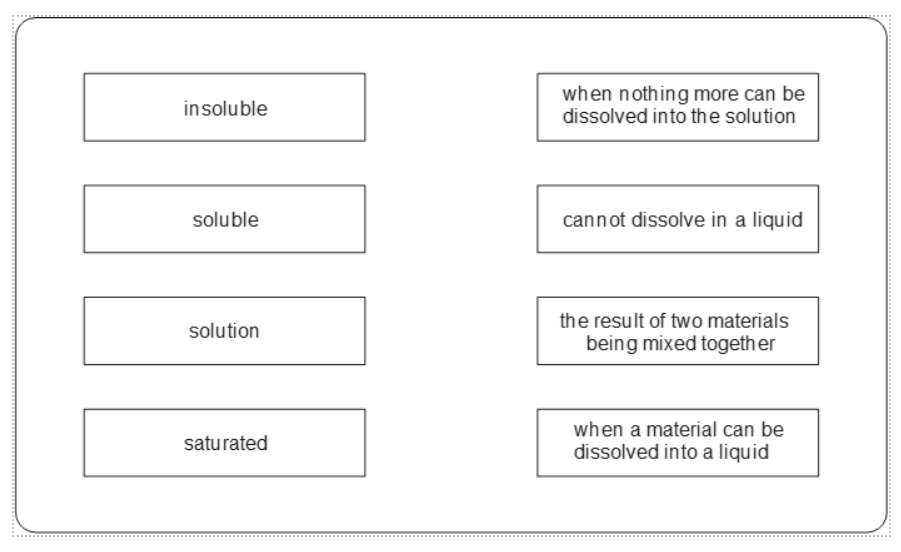 dissolve, soluble, insoluble,  solution, saturated
www.grammarsaurus.co.uk
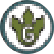 Partner Activity
insoluble
when nothing more can be  dissolved into the solution
soluble
cannot dissolve in a liquid
With your partner, can you match  up the word with its definition?
solution
the result of two materials being  mixed together
saturated
when a material can be dissolved  into a liquid
www.grammarsaurus.co.uk
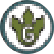 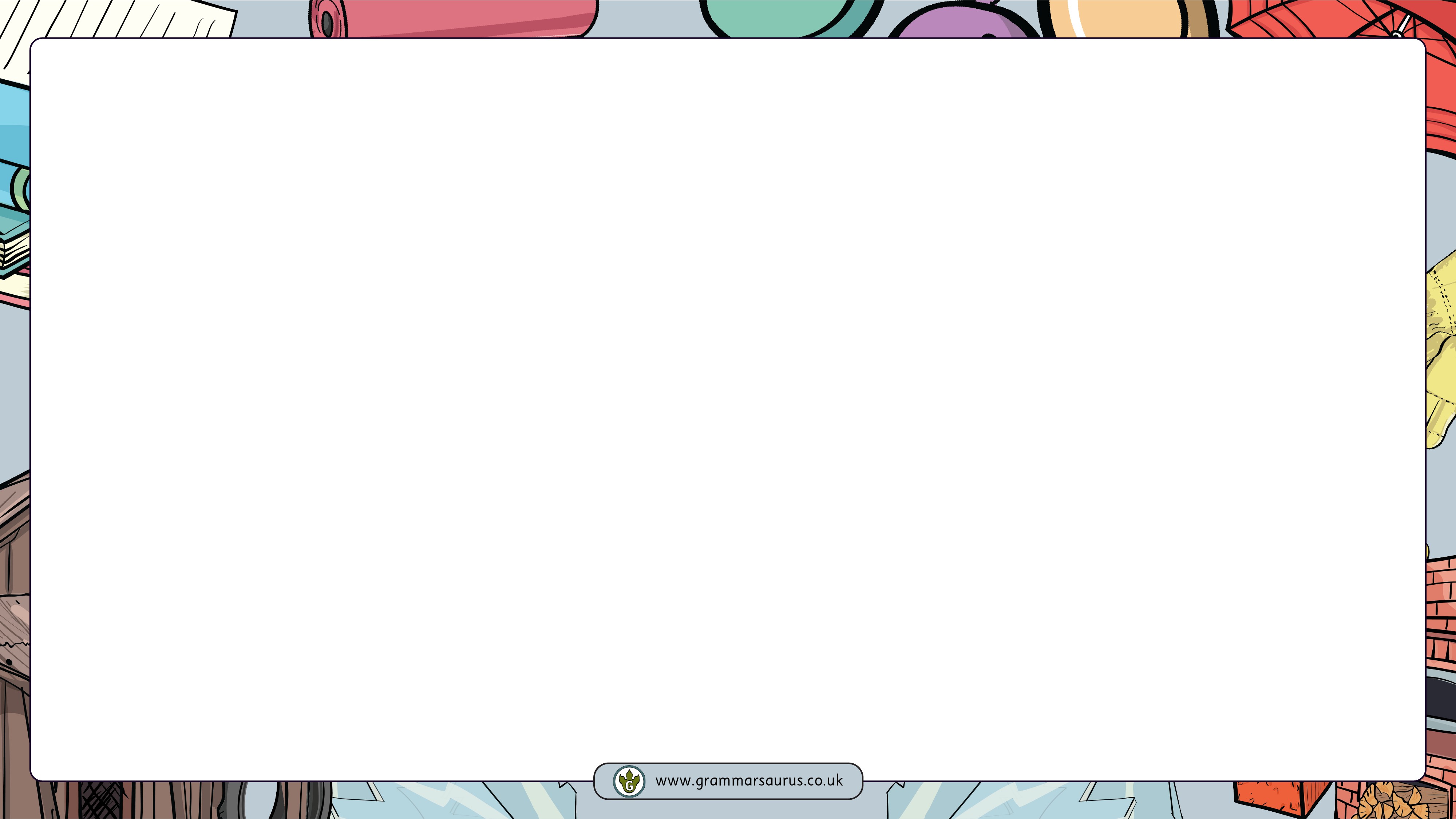 7
Answers
Partner Activity
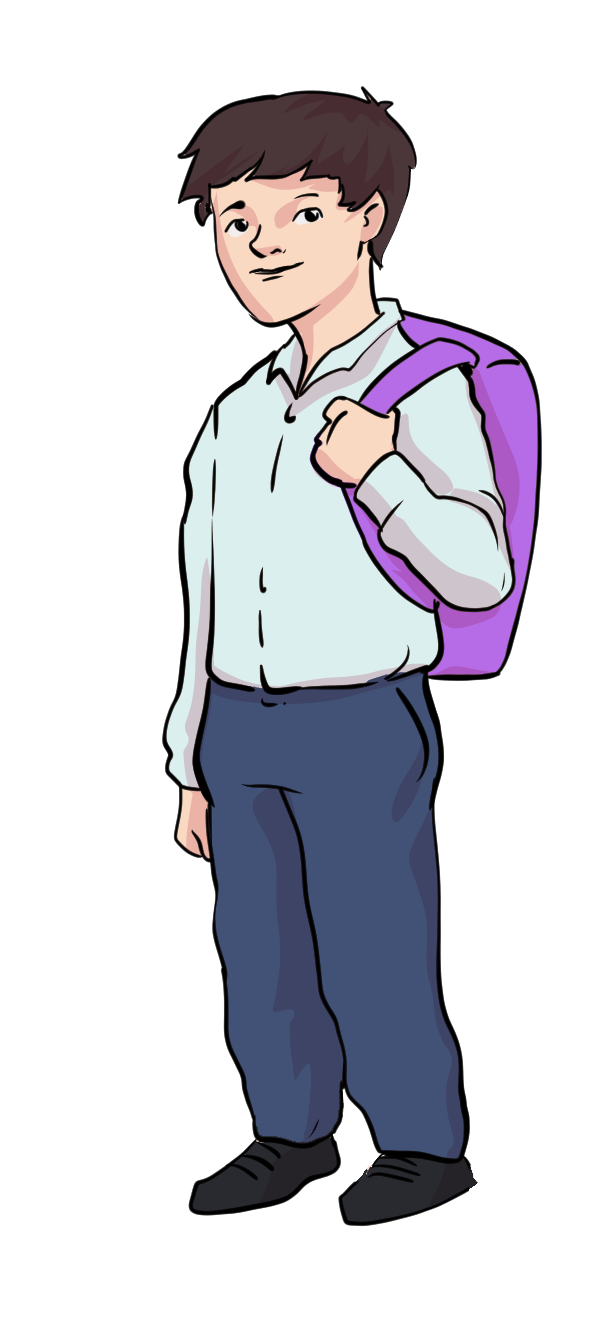 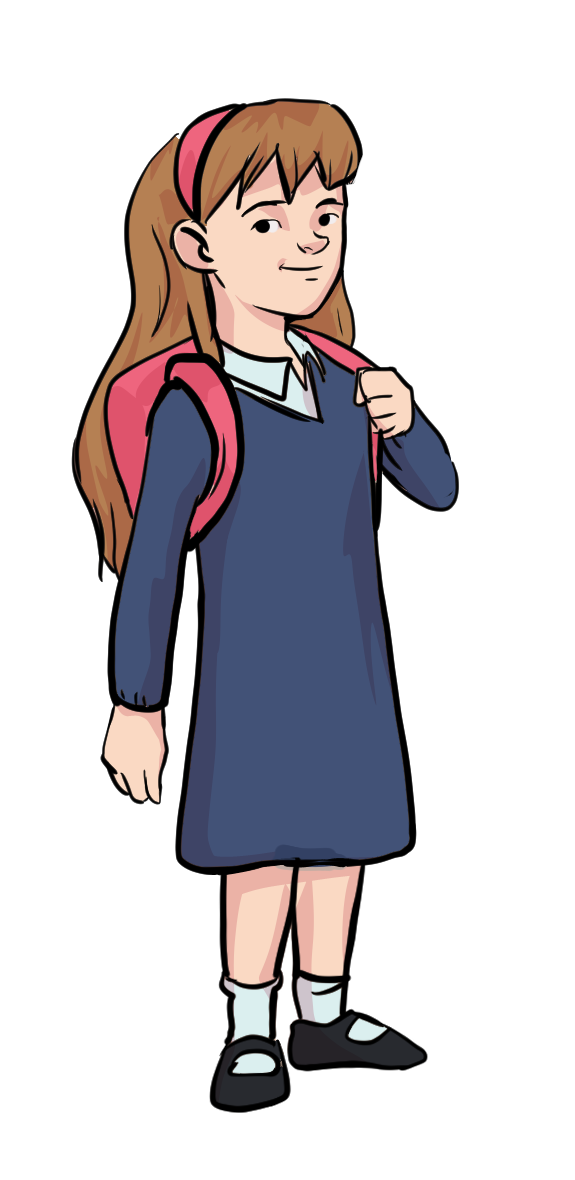 What does dissolving mean?
In your own words, write the definition of dissolving.Use the words: - Dissolve
Soluble
Insoluble
Solution
Saturated
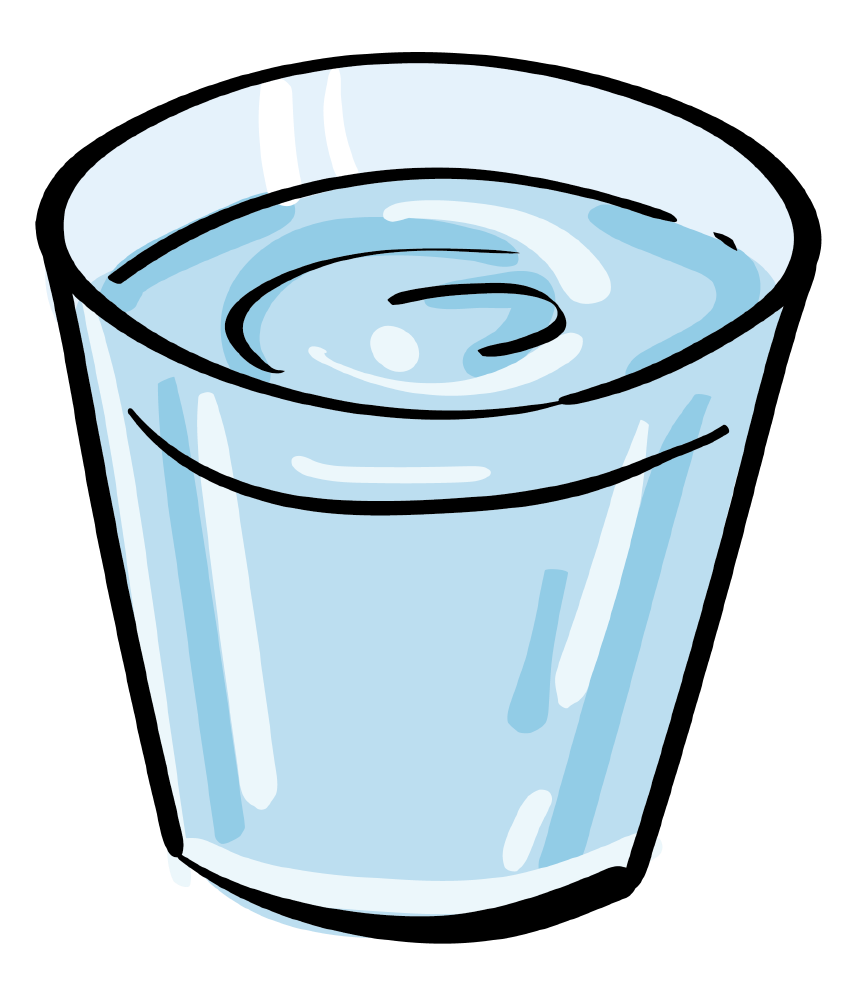 8
Investigation Time!
We will now explore different materials to see  if they are soluble or insoluble.

How can we investigate if a material is soluble?
How will	we know if it is soluble? What test can we do?

Use the sheet to record your findings.Draw the table in your book:
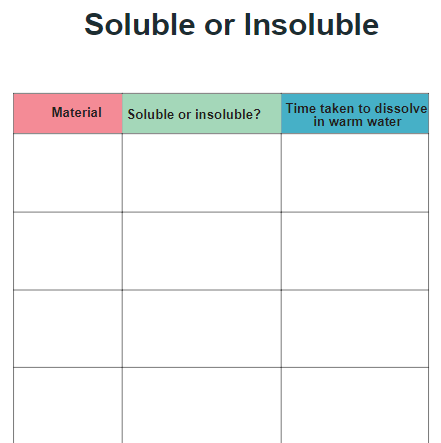 9
Thinking Time…
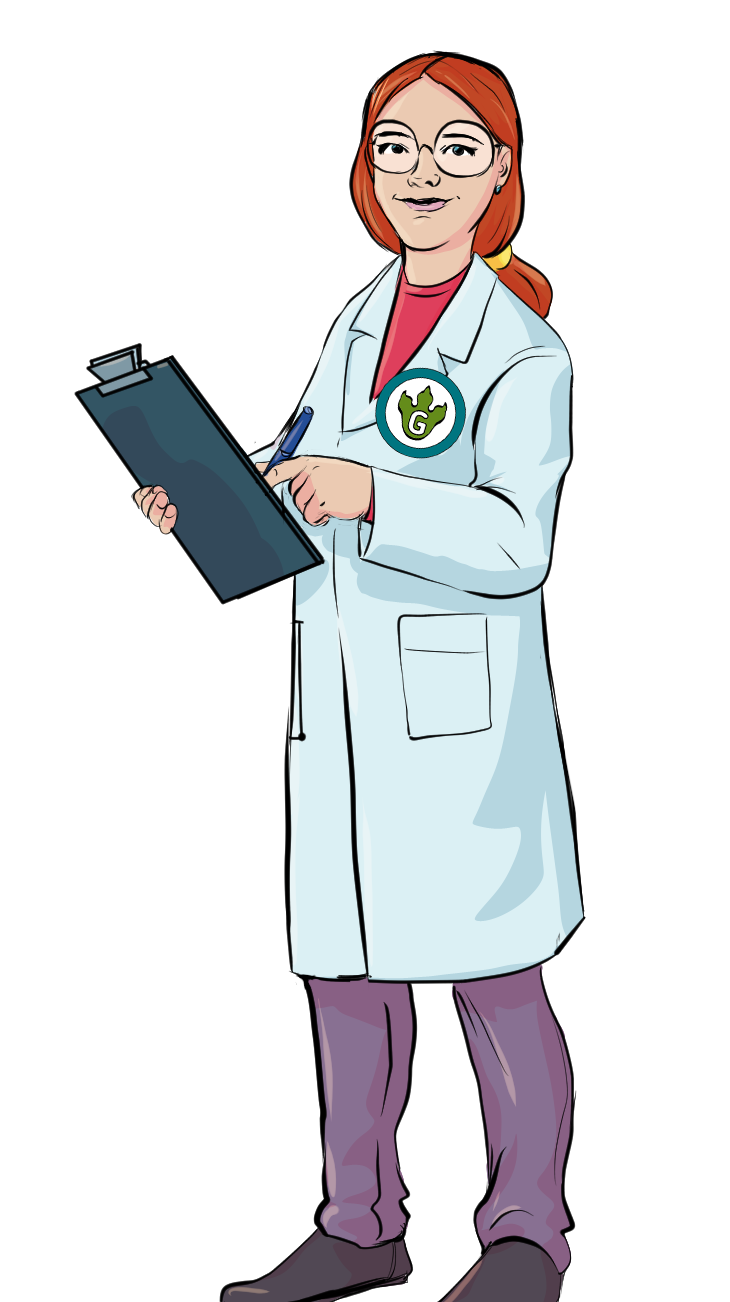 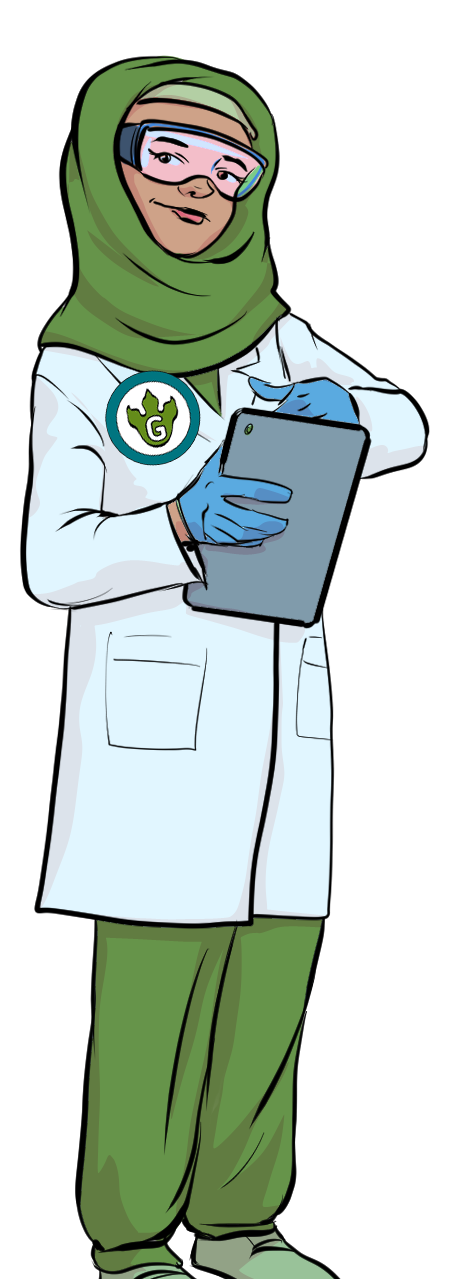 When we have dissolved sugar into a liquid
to create a solution, can we get the sugar back?
10
Thinking Time…
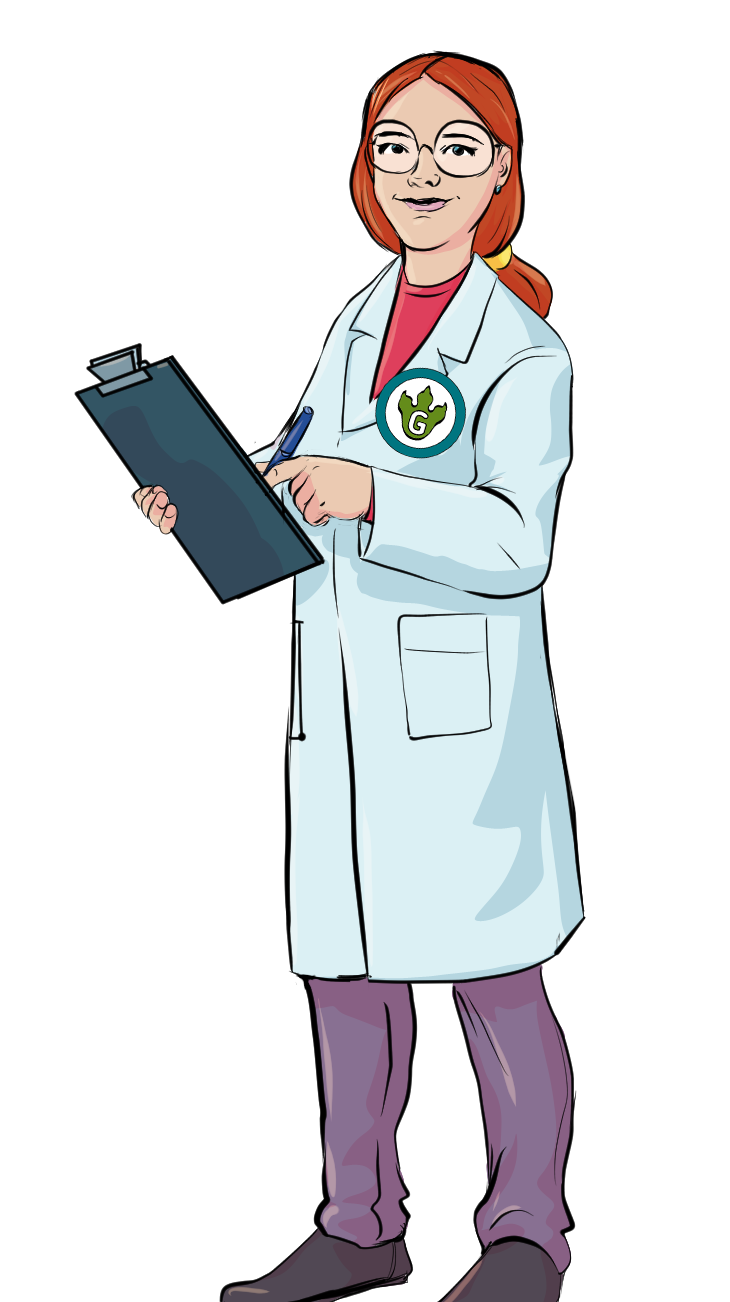 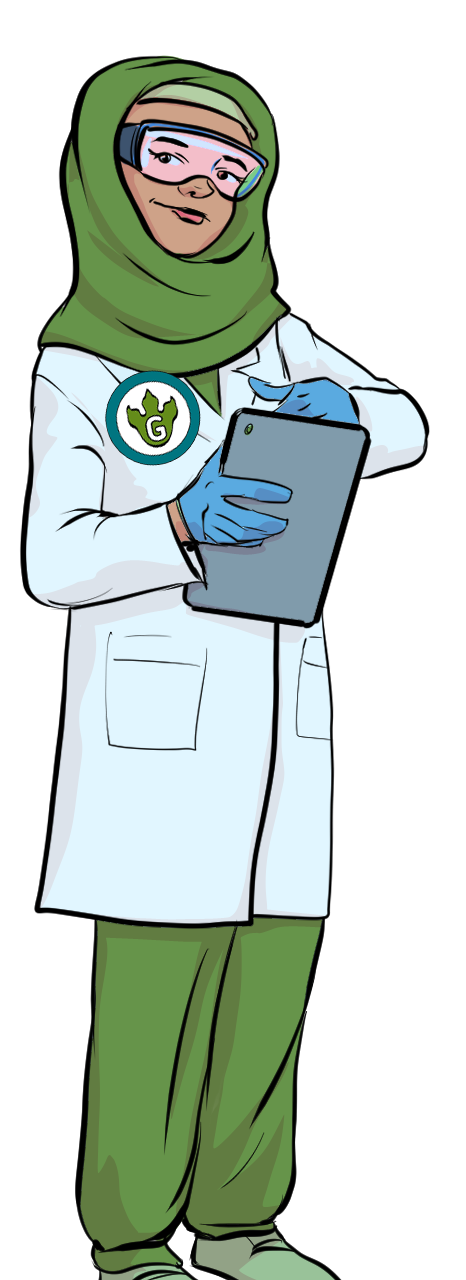 When we have dissolved sugar into a liquid to create  a solution, can we get the sugar back?
YES!
If you leave the solution, the liquid will evaporate. The  sugar particles cannot evaporate, so they are left behind.
You could try this as a class and see how long it takes.
11
What did we find out?
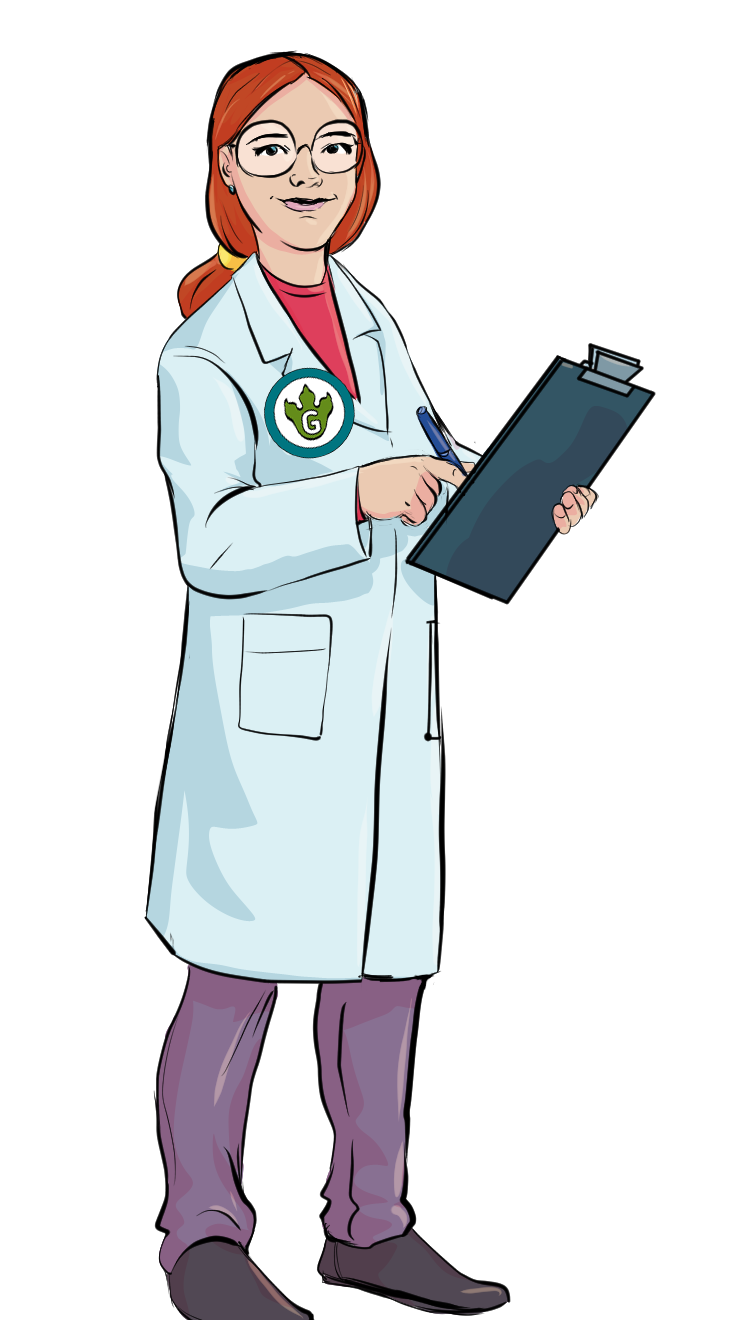 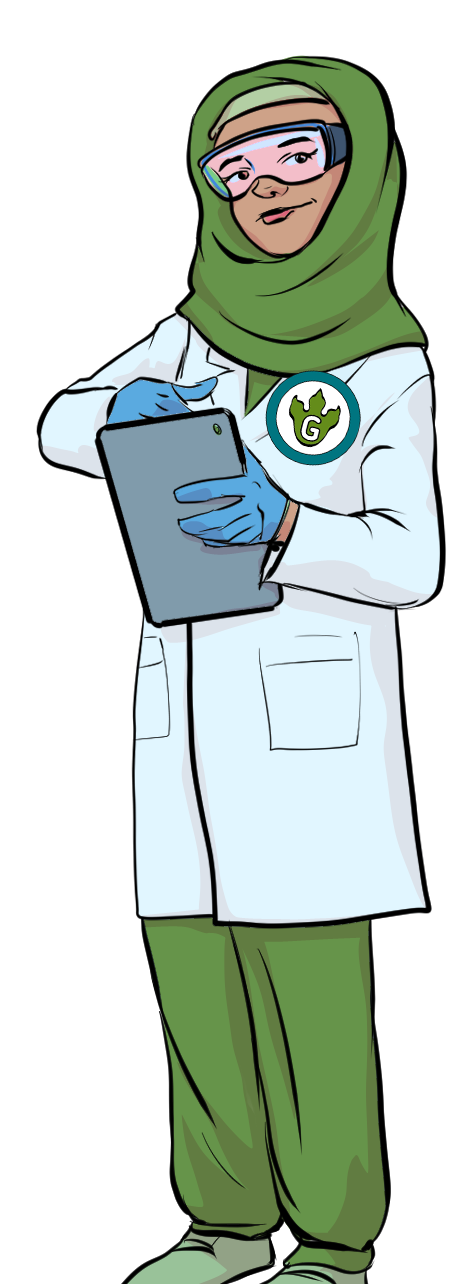 Explain what you found	out using scientific vocabulary.


dissolve, soluble, insoluble,  solution, saturated
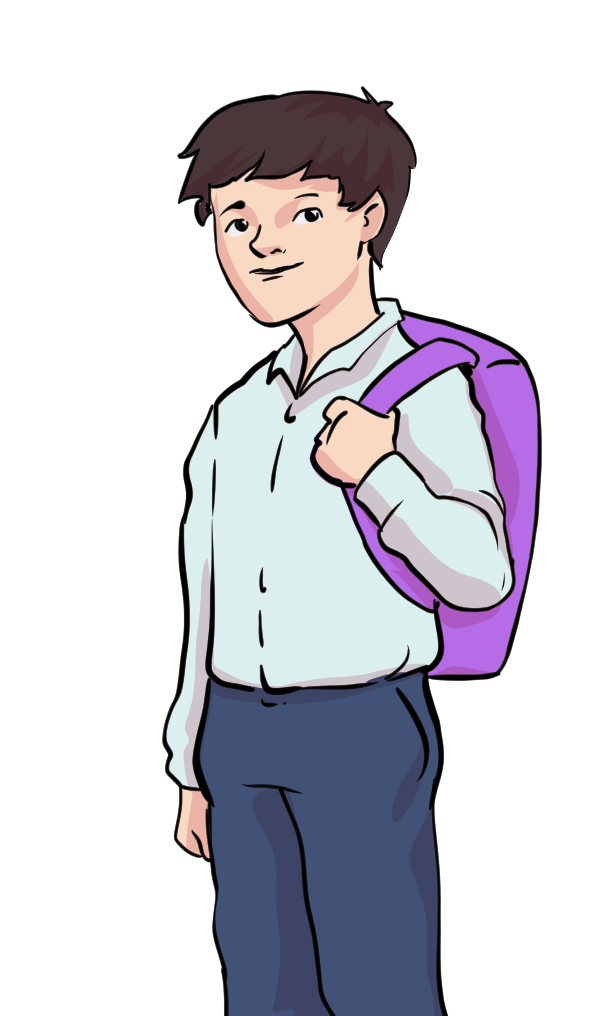 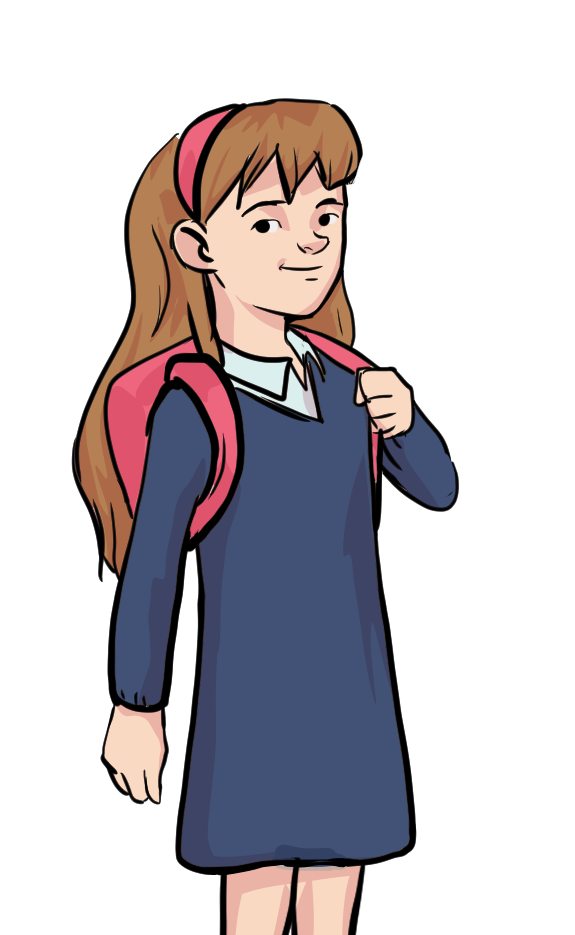 11
What did we find out?Exit questions
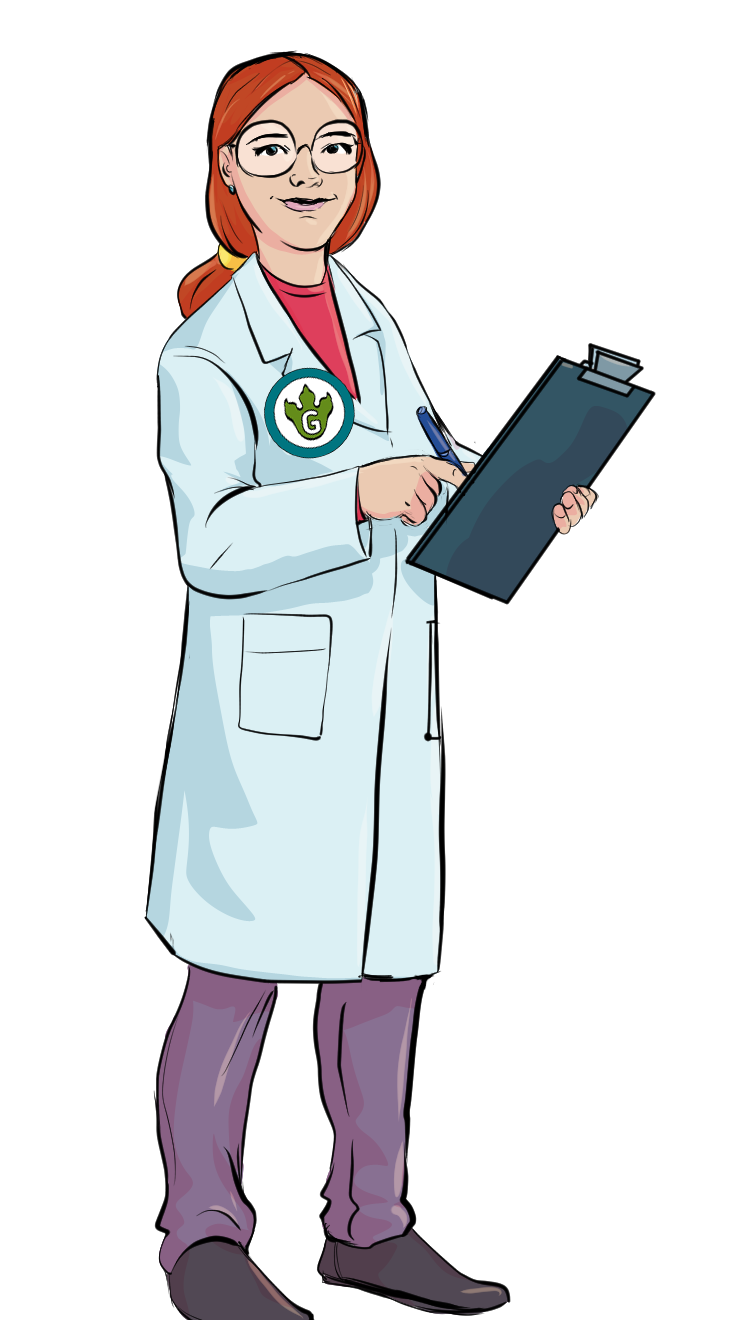 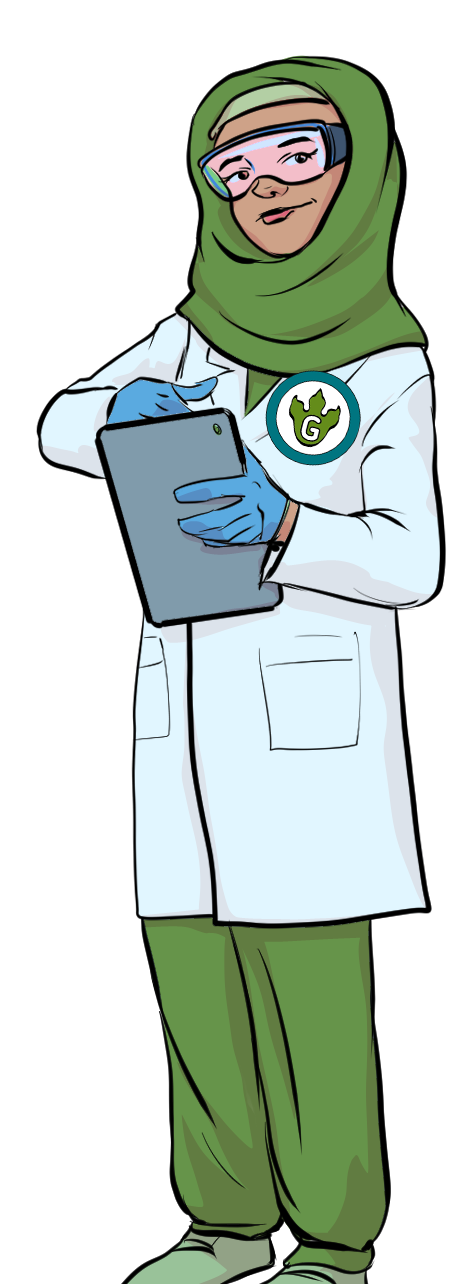 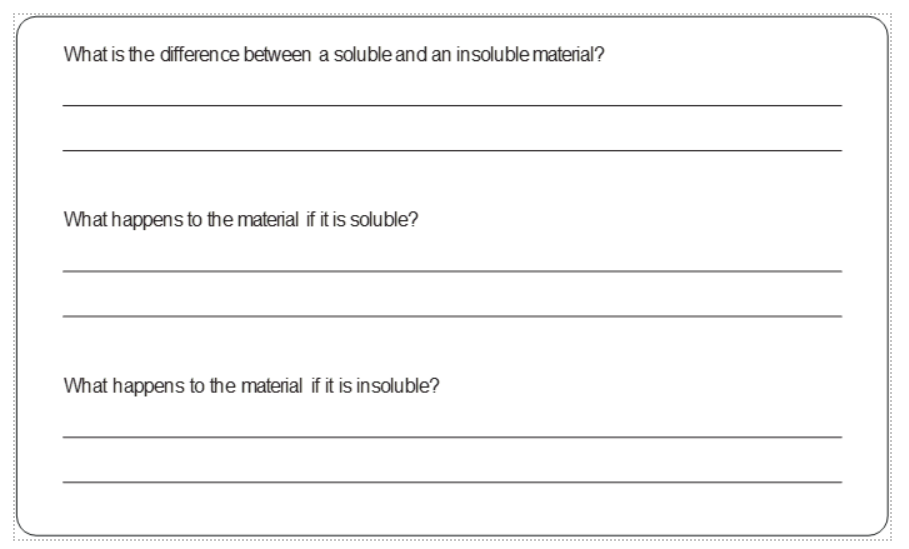 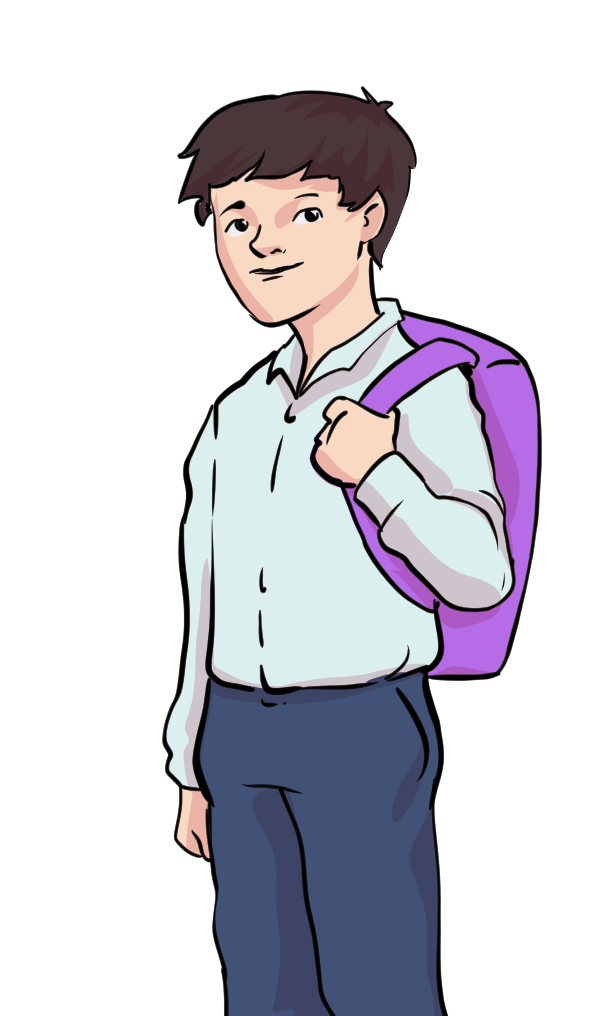 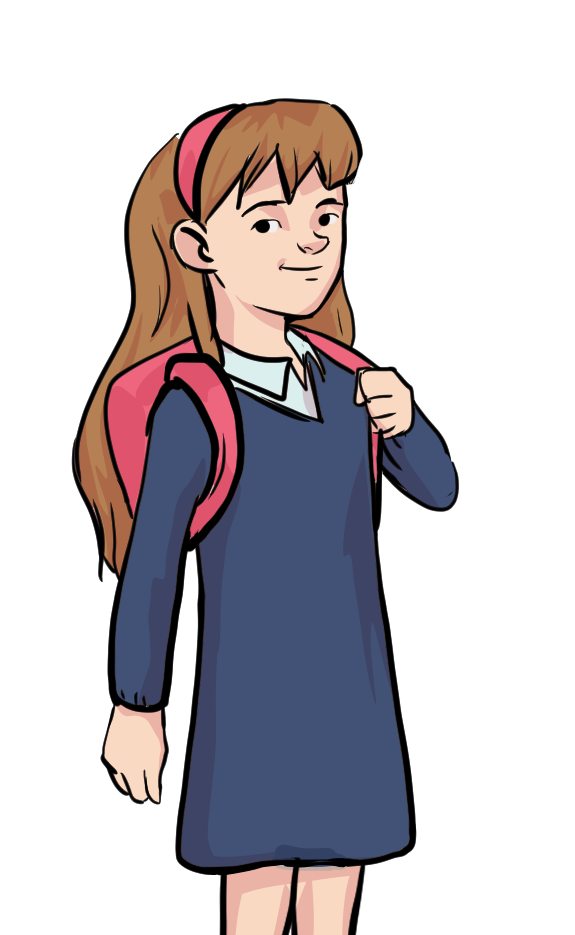 TBAT- name a further 11 items of clothing and identify their articles. La fille porte une jupe. Le garçon de 10 ans porte un pull.
Language Angels KS2 – Intermediate. Les Vetements  (Clothing) Lesson 2
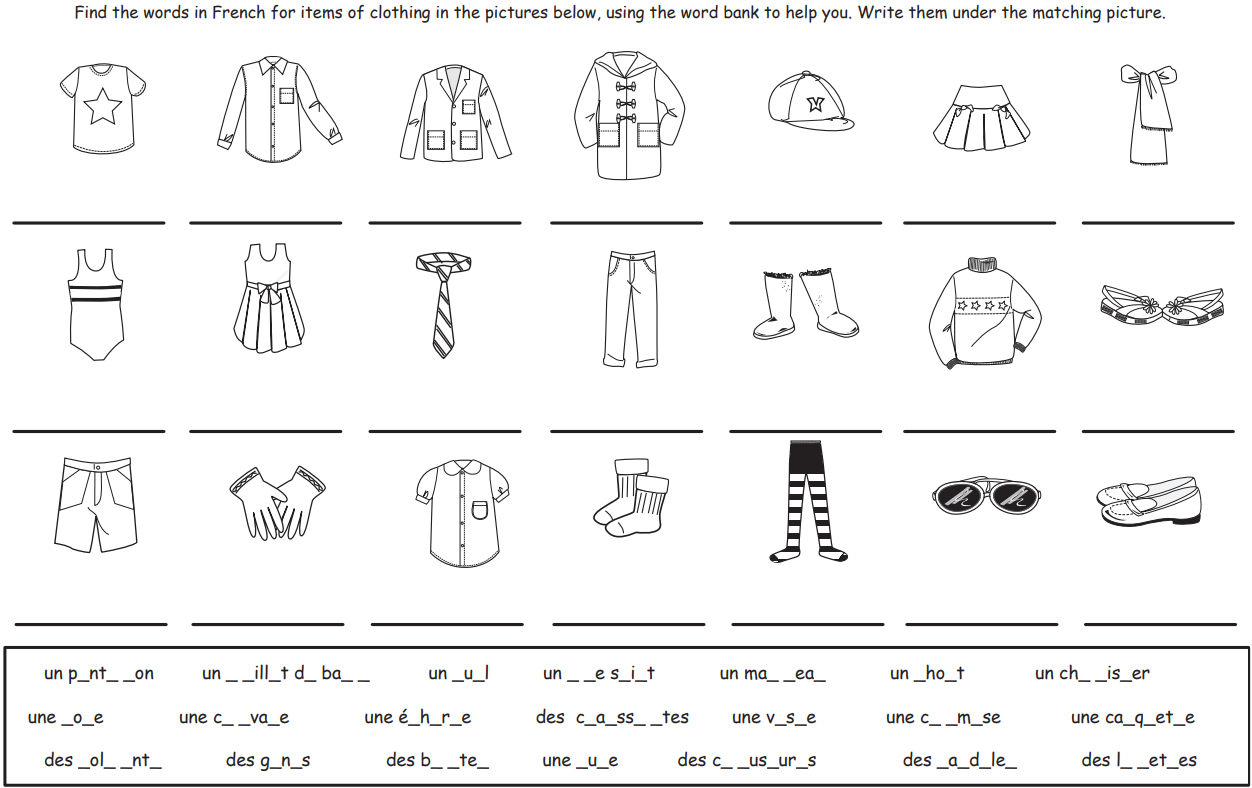 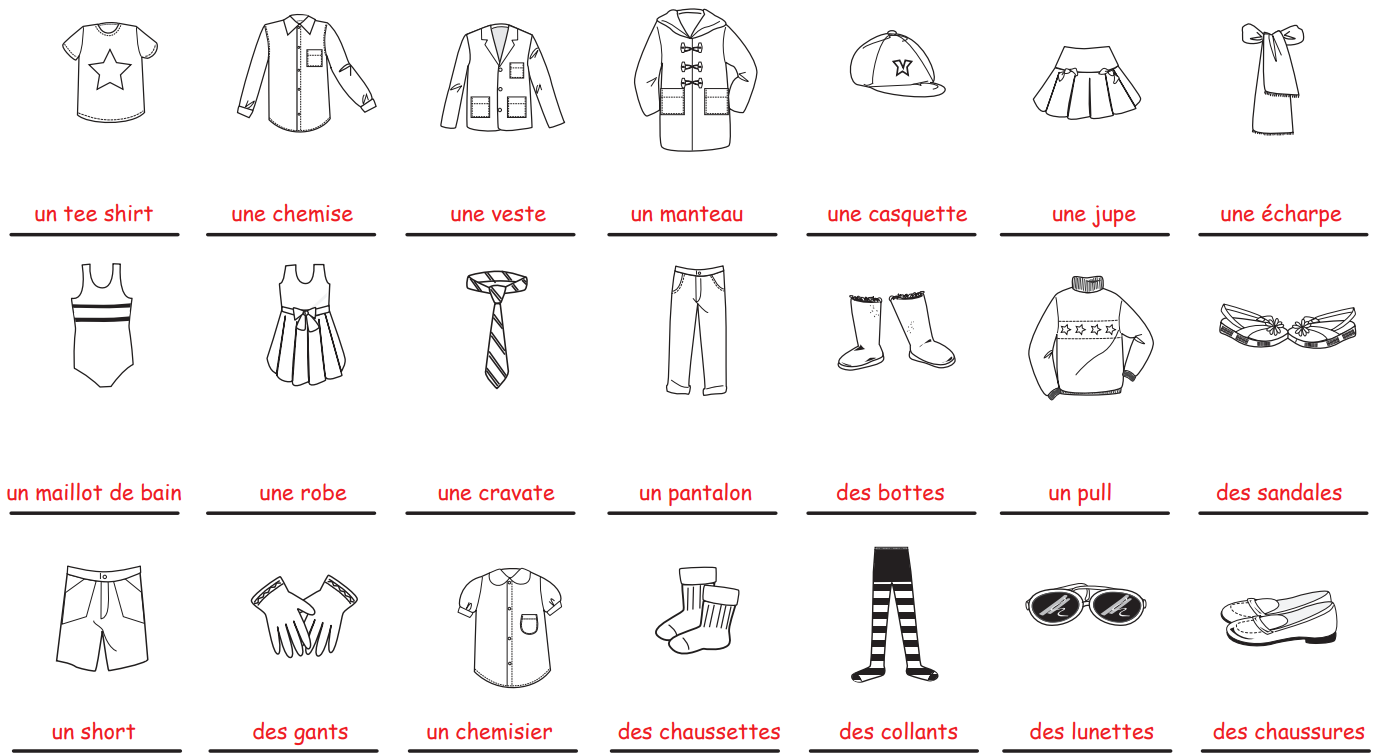 Slide 30 Draw the table in your books
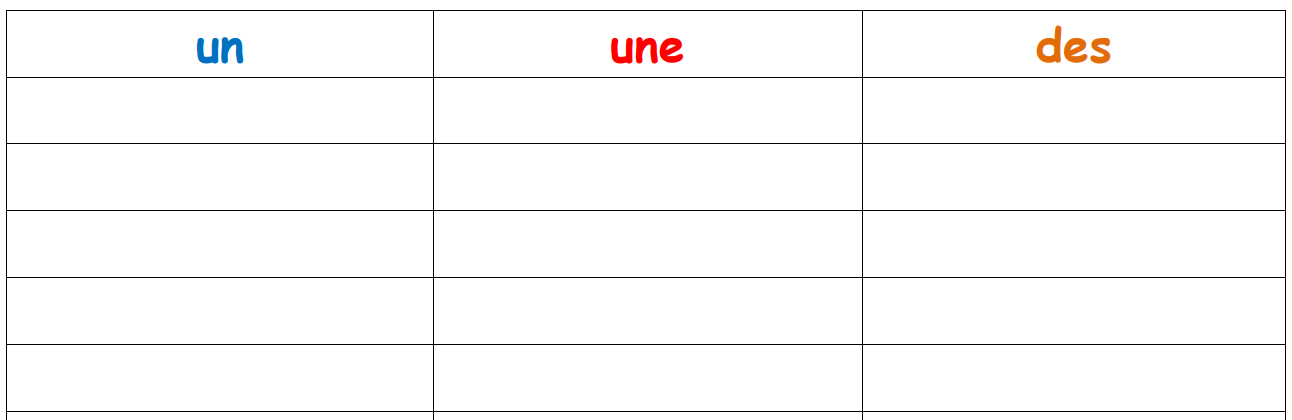 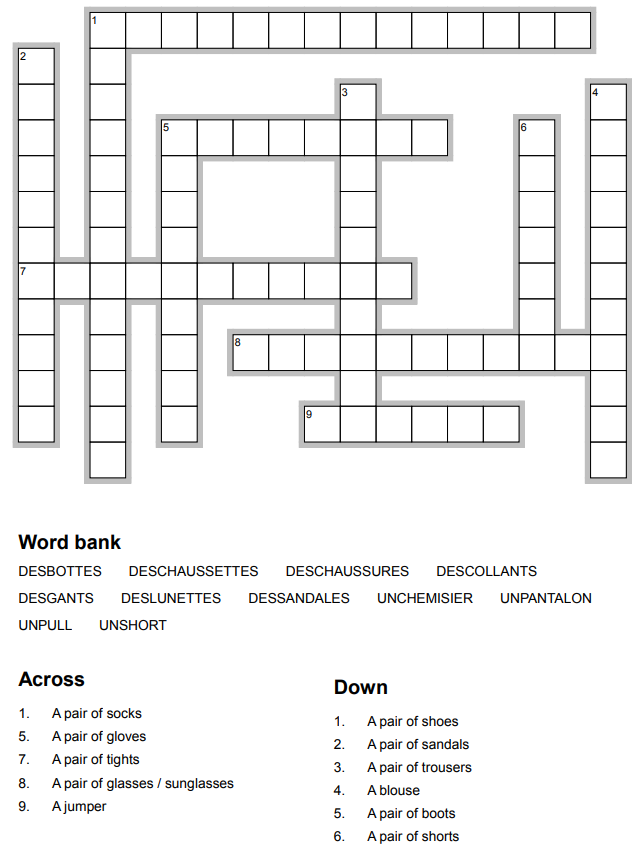